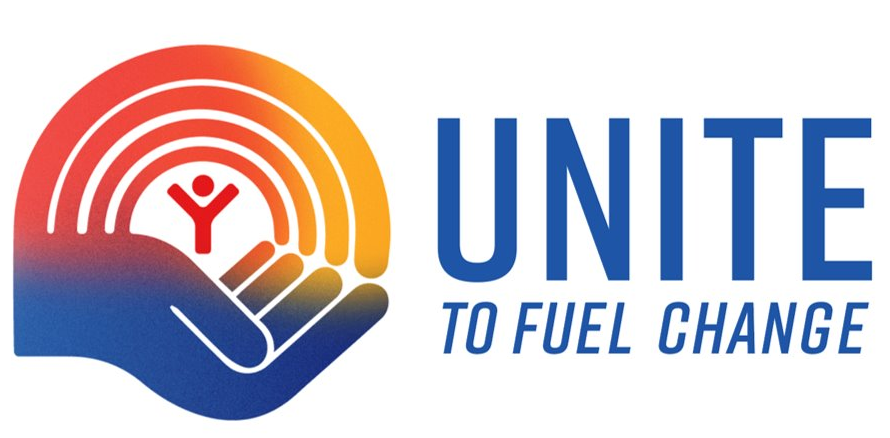 WHO WANTS TO BE A MILLIONAIRE?
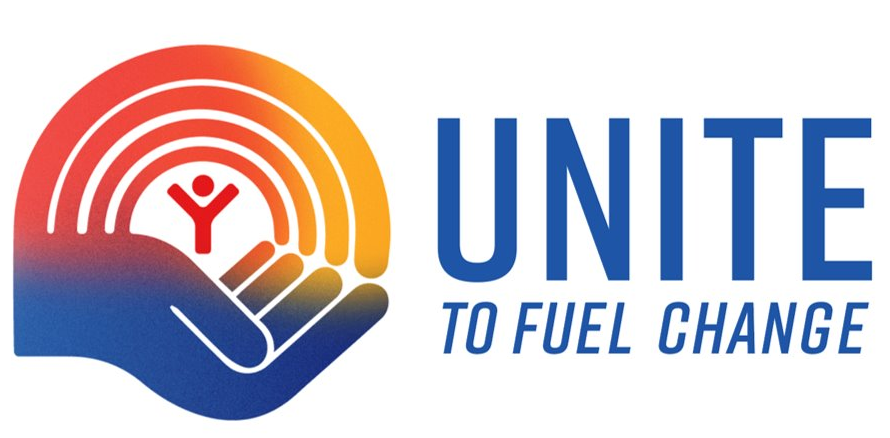 Click the House in the lower right-hand corner to move on. Do not hit the mouse or the arrow or the space bar key.
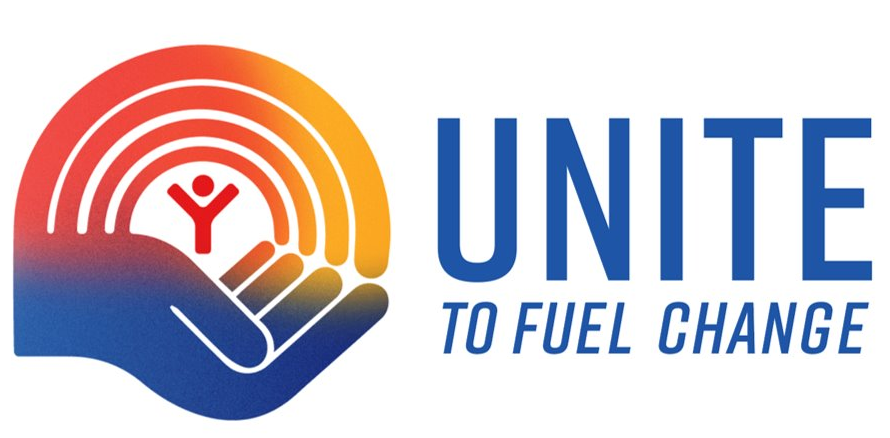 Setting up Game
The Phone-a-Friend lifeline can be used to ask one other student to help out. Clicking on the Phone-a-Friend lifeline icon will link to a 30-second timer slide. The timer will begin on a mouse-click, and will count down to zero. Once the slide reaches zero, clicking on the curved arrow icon will return to the previous slide (the question slide)>



ICONS:
?    Takes you to the answer slide
Star    Takes you from the answer slide to the Money Won slide
House   Takes you back to the Cash Board
If using the game for another person or another class, close the game and re-open it (this is to reset the links on the game board back to orange).
USAGE NOTE: the question and answers are not visible during the clock countdown and returning to the question slide before the clock finishes will reset the clock.
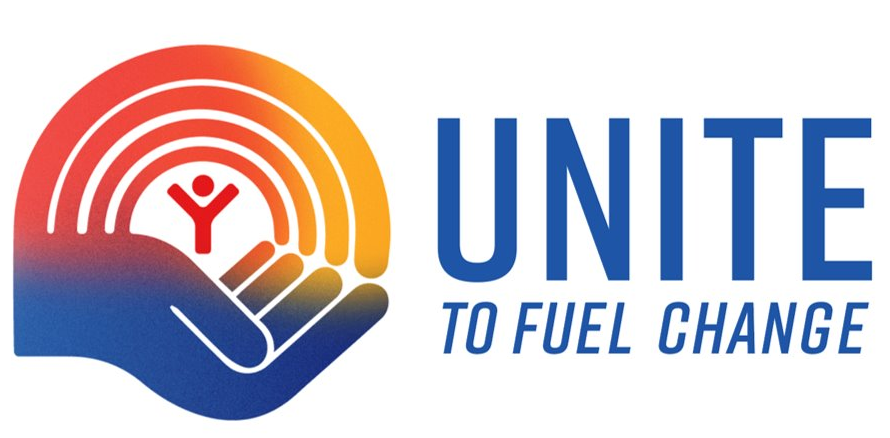 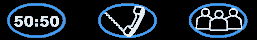 15	$1 MILLION
14	$500,000
13	$250,000
12	$125,000
11	$64,000
10	$32,000
9	$16,000
8	$8,000
7	$4,000
6	$2,000
5	$1,000
4	$500
3	$300
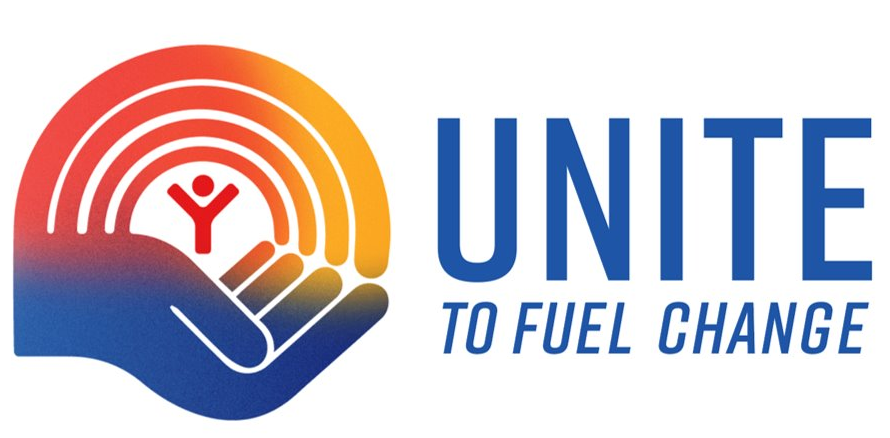 2	$200
1	$100
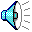 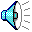 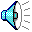 When was United Way founded?
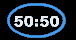 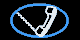 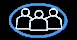 A. 1955
B. 2001
C. 1906
D. 1887
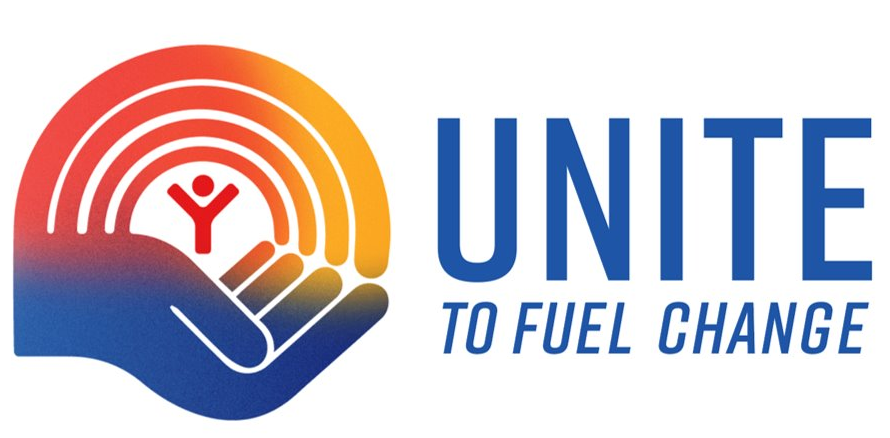 [Speaker Notes: We’ve been working with the community for over 100 years, and we’re committed to supporting the community for the next 100 years.]
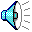 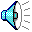 80% of a child’s brain development occurs by what age?
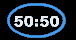 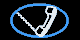 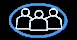 A. Age 1
B. Age 5
C. Age 3
D. Age 7
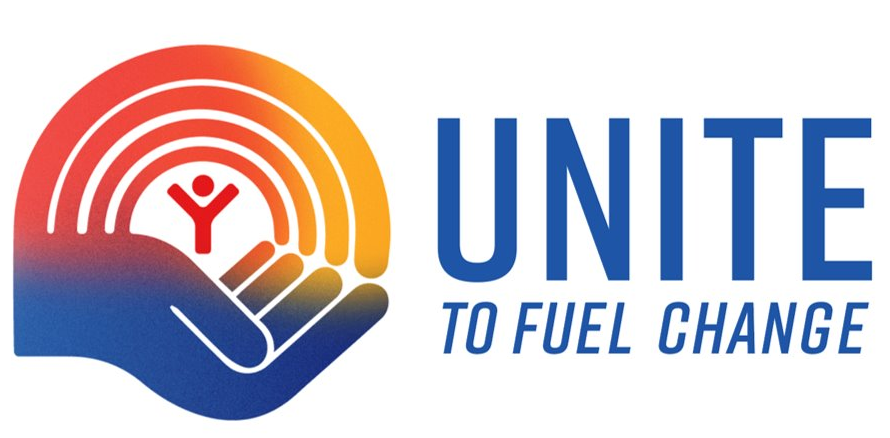 [Speaker Notes: 80% of brain development occurs by age 3, and during these critical years, many of poverty’s challenges can inhibit young children’s development and educational success. GTCUW envisions that parents and children in our region enter kindergarten ready to learn and thrive. (http://www.urbanchildinstitute.org/why-0-3/baby-and-brain)]
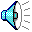 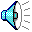 In 2019, GTCUW touched the lives of how many people in our community?
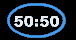 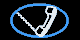 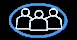 A. 100,000 lives
B. 250,000 lives
C. 400,000 lives
D. 500,000 lives
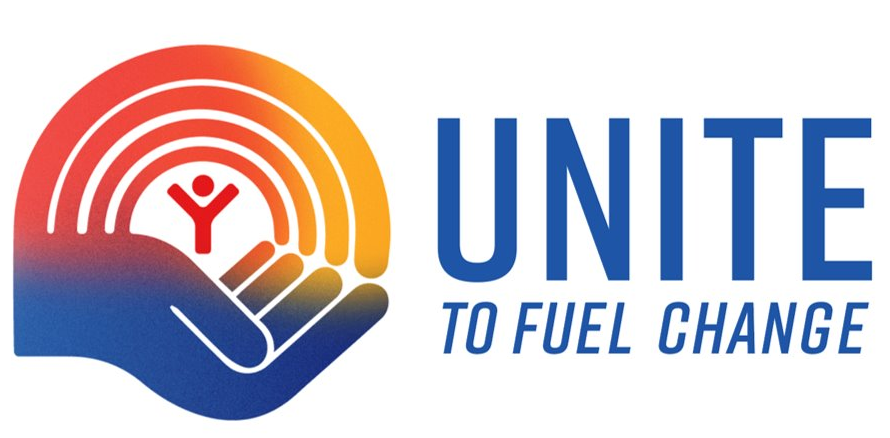 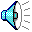 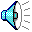 What percentage of young people experiencing homelessness identify as LGBTQ?
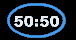 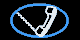 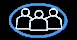 A. 40%
B. 15%
C. 25%
D. 60%
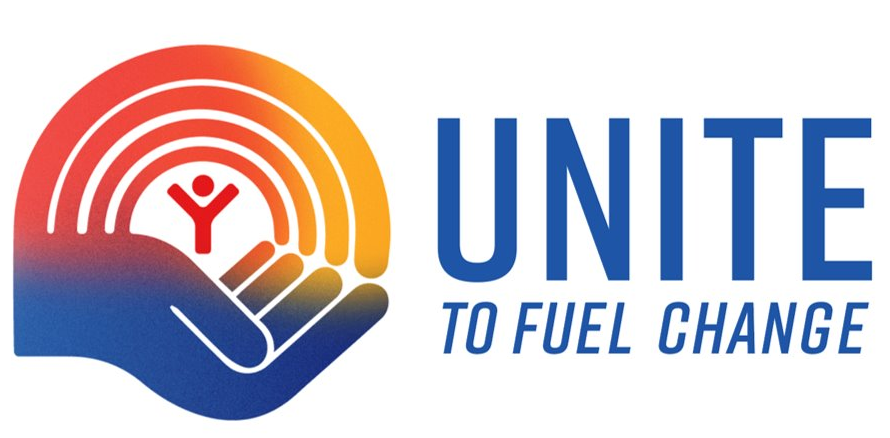 [Speaker Notes: United Way Arise Project was established to bring caring professionals together to support the lives of LGBTQ homeless youth. This nationally recognized initiative has raised over $1 million for local programs that help LGBTQ homeless youth feel safe and reach their full potential.]
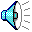 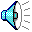 In 2017, Minnesotans visited food shelves how many times?
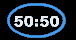 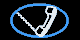 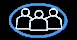 A. 3.4 million times
B. 1.2 million times
C. 2.3 million times
D. 500,000 times
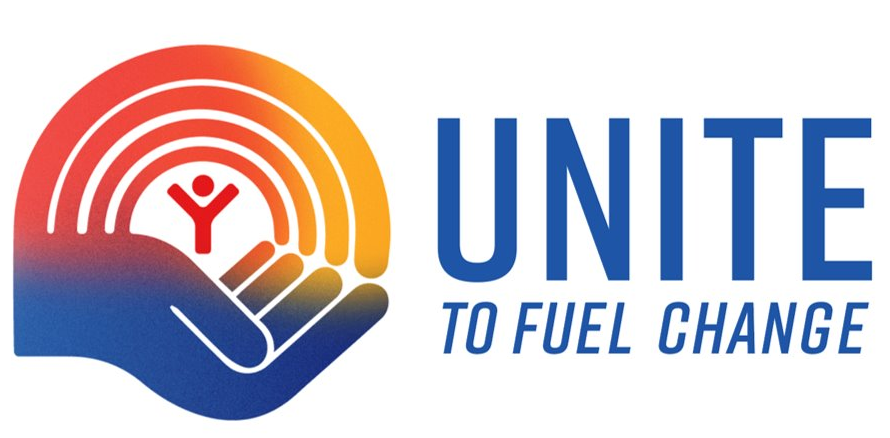 [Speaker Notes: In 2017, Minnesotans visited food shelves 3.4 million times, marking 7 years in a row of record high usage. GTCUW envisions a healthy and equitable food system where all people in our 9-county region have access to high quality, culturally relevant food. (http://www.hungersolutions.org/data-posts/food-shelves-see-record-number-of-visits-in-2017/)]
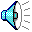 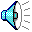 Across Minnesota, how many children are unable to access quality early childcare education?
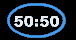 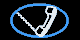 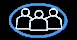 A. 2,000 children
B. 35,000 children
C. 11,000 children
D. 22,000 children
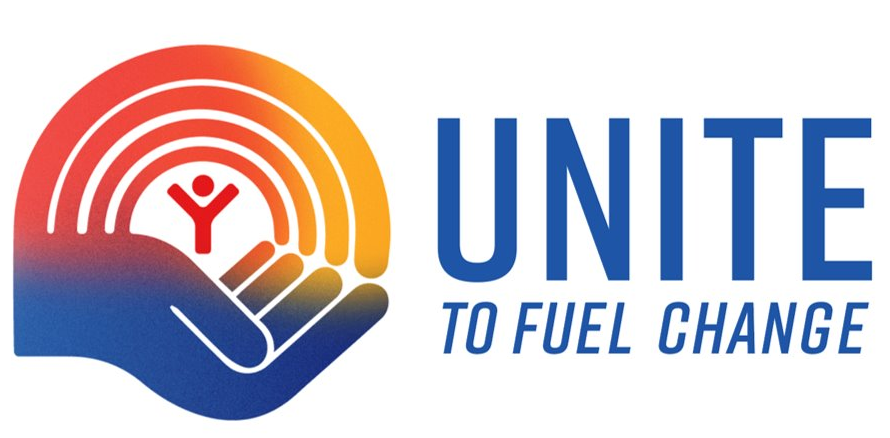 [Speaker Notes: Access to quality early childcare and education programs is an effective strategy for combating the negative impacts of poverty on children. However, childcare is often unaffordable for families of low-income. More than 35,000 children across Minnesota are unable to access quality early childcare. Every child deserves the best possible start to life, regardless of income, race, or zip code. (http://www.closegapsby5.org/)]
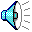 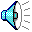 In 2019, GTCUW engaged and coordinated how many volunteers?
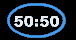 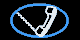 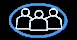 A. 14,600 volunteers
B. 50,000 volunteers
C. 36,300 volunteers
D. 92,900 volunteers
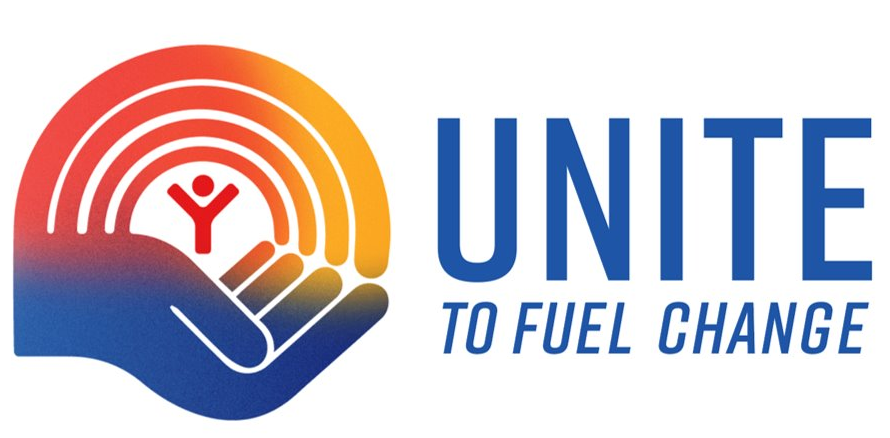 [Speaker Notes: Last year, GTCUW coordinated over 50,000 volunteers who contributed to service projects in our community.]
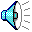 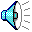 How many unfilled jobs is Minnesota projected to have by 2024?
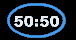 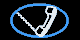 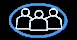 A. 400,000 jobs
B. 50,000 jobs
C. 250,000 jobs
D. 85,000 jobs
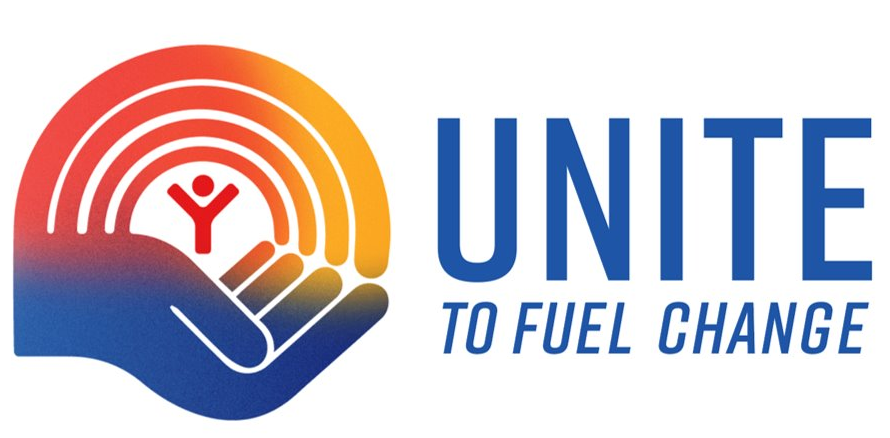 [Speaker Notes: By 2024, Minnesota is projected to have 400,000 unfilled jobs. 63% of those jobs will require at least some education beyond high school, yet there’s a wide gap in training to fill those positions. (https://www.mncompass.org/_pdfs/compass-points-2017.pdf)]
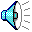 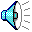 Where does Minnesota rank in the nation for on-time graduation of African American and Latino students?
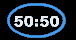 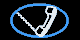 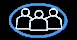 A. 1st
B. 38th
C. 24th
D. 50th
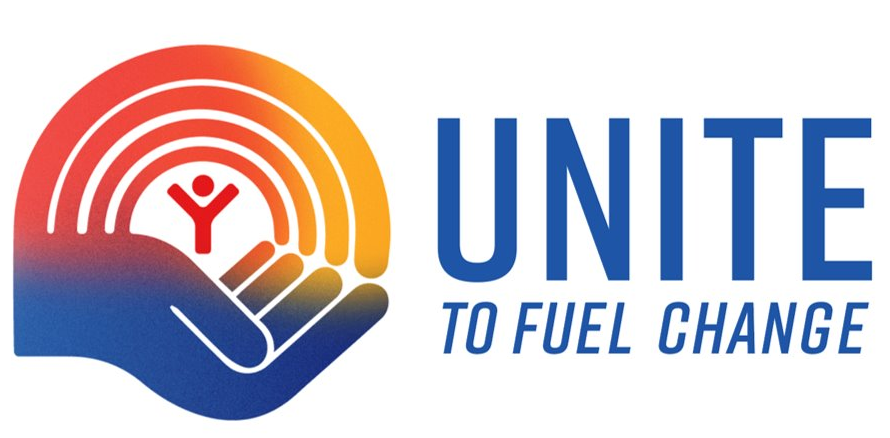 [Speaker Notes: Minnesota’s high school graduation rate has steadily increased, improving to 84% in 2018, and rates have improved across all races and ethnicities. But in a national comparison of graduation rates, Minnesota ranks in the bottom of states. While there has been gradual improvement in the education gap over the last four years, we envision a region where all youth are equipped with the knowledge, skills, mindsets and relationships to choose and direct their own future path and contribute to their communities. (https://www.mncompass.org/education/overview)]
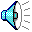 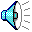 Educational disparities for youth translate into income disparities for adults. What is the annual wage gap between people of color and their white neighbors?
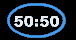 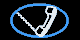 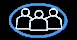 A. $5,600
B. $12,400
C. $33,400
D. $23,200
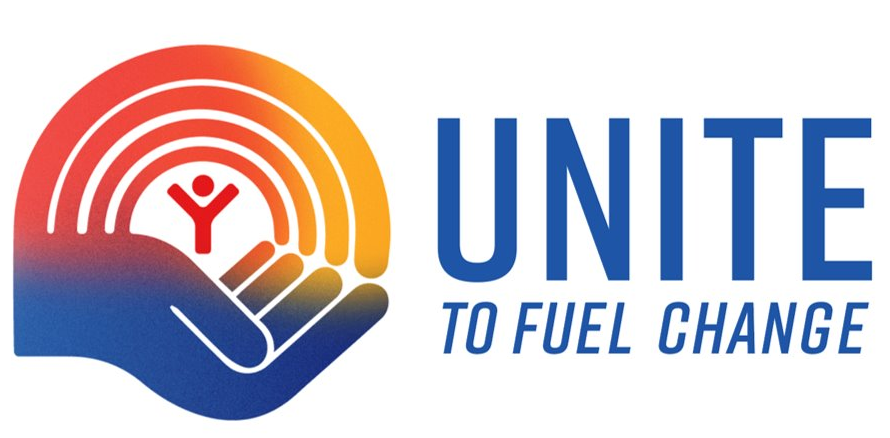 [Speaker Notes: GTCUW believes all adults deserve the opportunity to earn a family-sustaining wage and thrive, regardless of income, race, or zip code.]
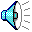 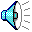 In 2019, GTCUW nonprofit partners served how many meals?
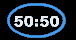 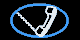 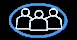 A. 16 million meals
B. 6.6 million meals
C. 12.7 million meals
D. 500,000 meals
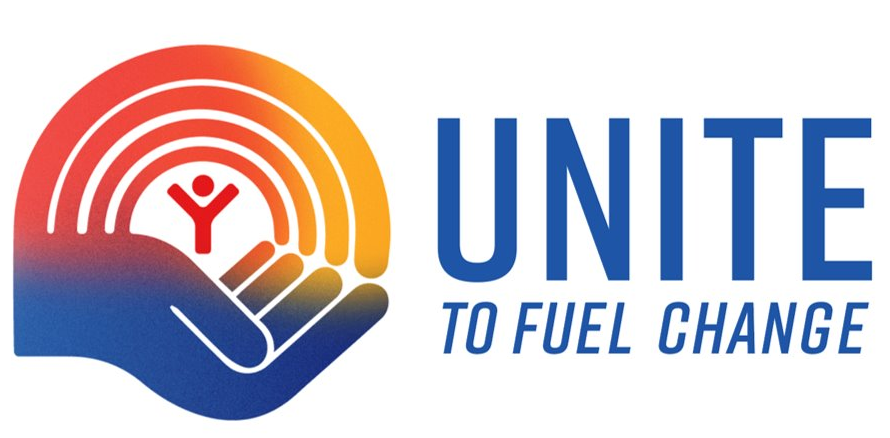 [Speaker Notes: The emergency food system fills an enormous gap in the nutritional needs of people in our state. It is made up of programs like food shelves and meal programs that support individuals, families, and community. GTCUW envisions a healthy and equitable food system where all people in our 9-county region have access to high quality, culturally relevant food.]
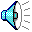 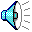 Out of the 100 largest cities in America, where does the Minneapolis-St. Paul region rank for economic inclusion?
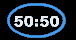 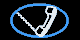 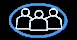 A. 1st
B. 24th
C. 88th
D. 56th
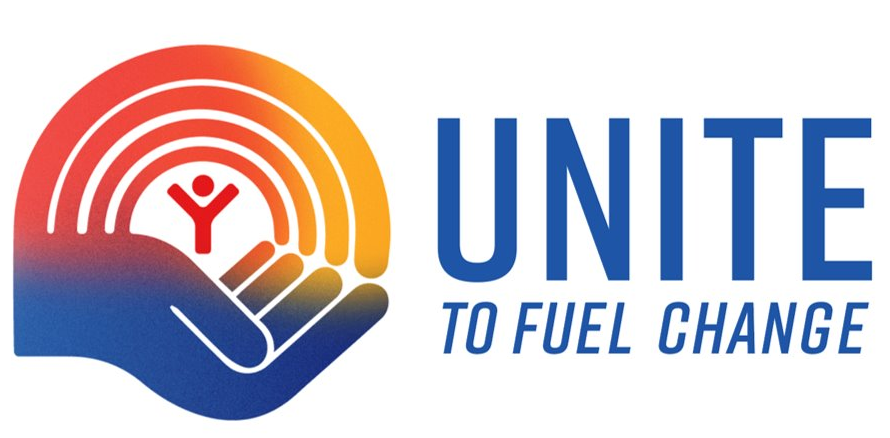 [Speaker Notes: According to a Brookings report for the 2016-17 period, Minneapolis-Saint Paul ranks among the “Worst Performing” of 100 metro areas for economic inclusion (88th) and for racial inclusion (92nd). Economic inclusion means the equality of opportunity for all members of a society to participate in the economic life of their community. GTCUW believes all adults deserve the opportunity to earn a family-sustaining wage and thrive, regardless of income, race, or zip code. (https://www.brookings.edu/research/metro-monitor-2019-inclusion-remains-elusive-amid-widespread-metro-growth-and-rising-prosperity/)]
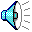 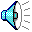 On any given night, how many people experience homelessness in the Twin Cities?
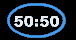 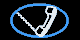 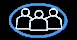 A. 1,200+ people
B. 6,700+ people
C. 3,500+ people
D. 12,400+ people
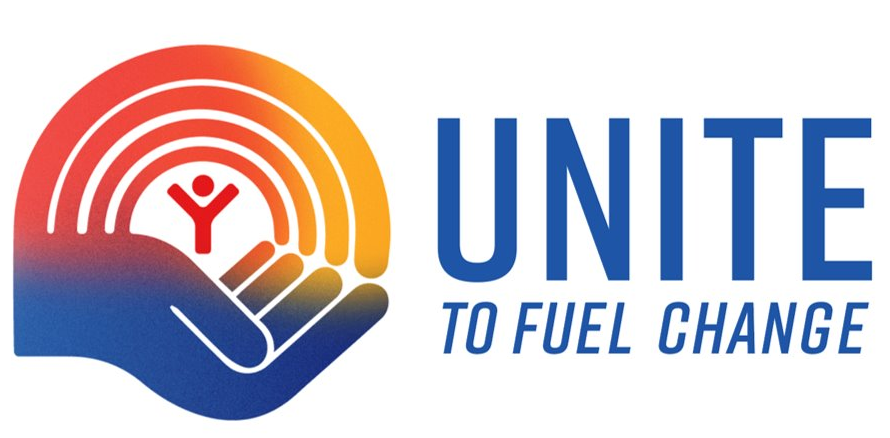 [Speaker Notes: Since 2015 this is a 9% increase in homelessness in the metro, and a 13% increase across greater Minnesota. GTCUW envisions a region in which all people have safe, affordable, and stable homes and where experiences of homelessness are rare, brief, and nonrecurring. (http://mnhomeless.org/minnesota-homeless-study/homelessness-in-minnesota.php)]
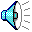 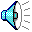 For a family of four with both parents working full-time, each adult must earn how much per hour to meet their basic needs in the Twin Cities?
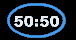 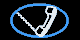 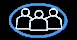 A. $23.88/ hour
B. $14.24/ hour
C. 18.92/ hour
D. $9.86/ hour
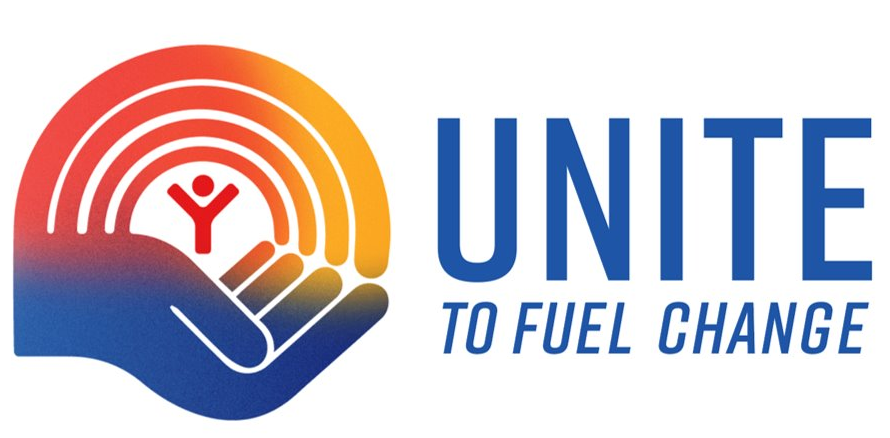 [Speaker Notes: The cost of living in the Twin Cities has outpaced wages, and as a result, many of our neighbors cannot afford basic needs. Career-focused job skills training and financial services are critical pieces to people gaining financial stability. GTCUW envisions a region where all adults have the opportunity to participate in the workforce and advance toward family-sustaining wages. (https://mn.gov/deed/data/data-tools/col/)]
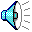 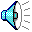 The United Way 2-1-1 referral line helped connect how many Minnesotans to referrals last year?
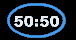 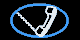 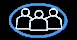 A. 85,760 referrals
B. 124,850 referrals
C. 459,793 referrals
D. 210,120 refferals
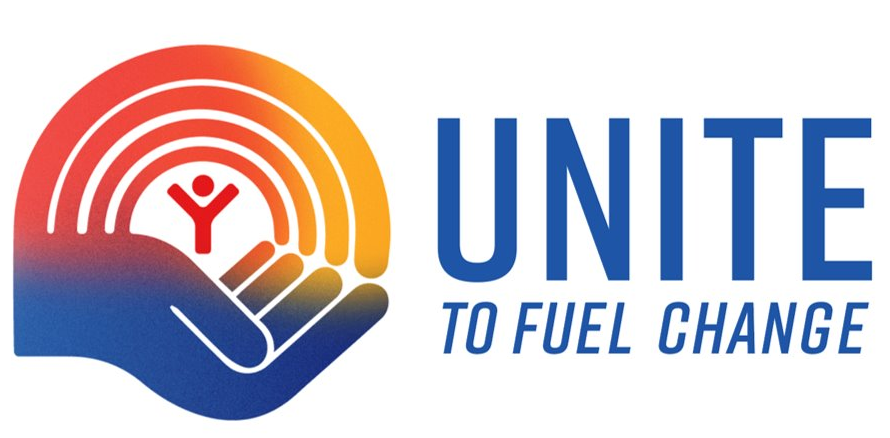 [Speaker Notes: 211 is a free and confidential service that connects people in need to resources such as housing, food, and more – available 24 hours a day, seven days a week. You can contact 2-1-1 by phone, text or web chat.]
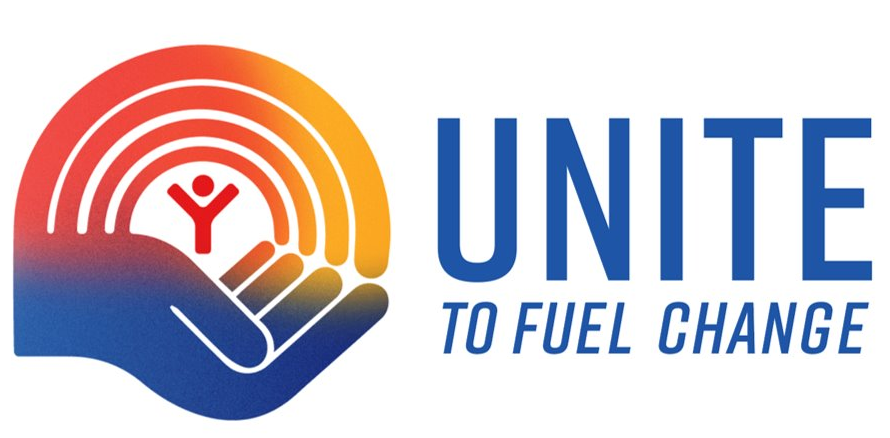 End of Game
Are you a Millionaire?
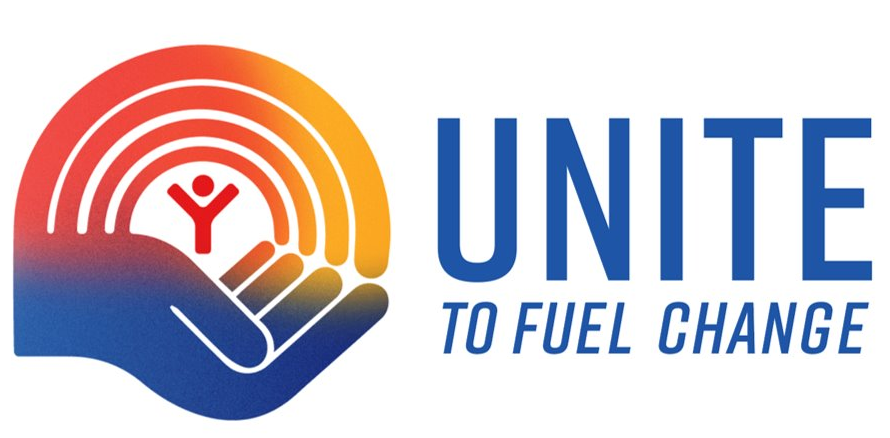 Correct!
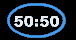 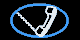 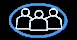 A. 1955
B. 2001
C. 1906
D. 1887
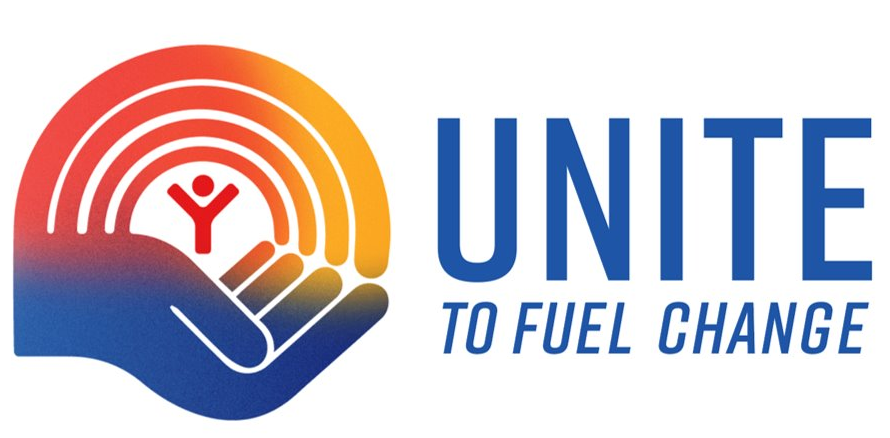 [Speaker Notes: We’ve been working with the community for over 100 years, and we’re committed to supporting the community for the next 100 years.]
Correct!
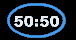 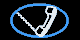 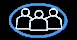 A. Age 1
B. Age 5
C. Age 3
D. Age 7
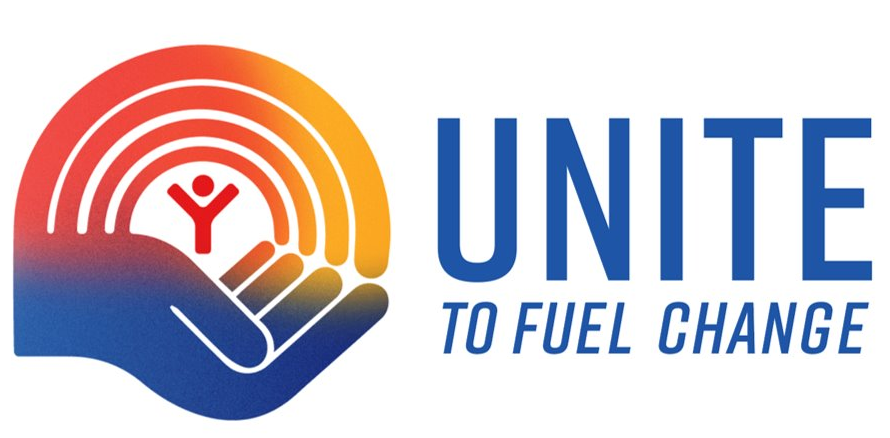 [Speaker Notes: 80% of brain development occurs by age 3, and during these critical years, many of poverty’s challenges can inhibit young children’s development and educational success. GTCUW envisions that parents and children in our region enter kindergarten ready to learn and thrive. (http://www.urbanchildinstitute.org/why-0-3/baby-and-brain)]
Correct!
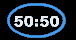 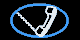 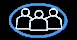 A. 100,000 lives
B. 250,000 lives
C. 400,000 lives
D. 500,000 lives
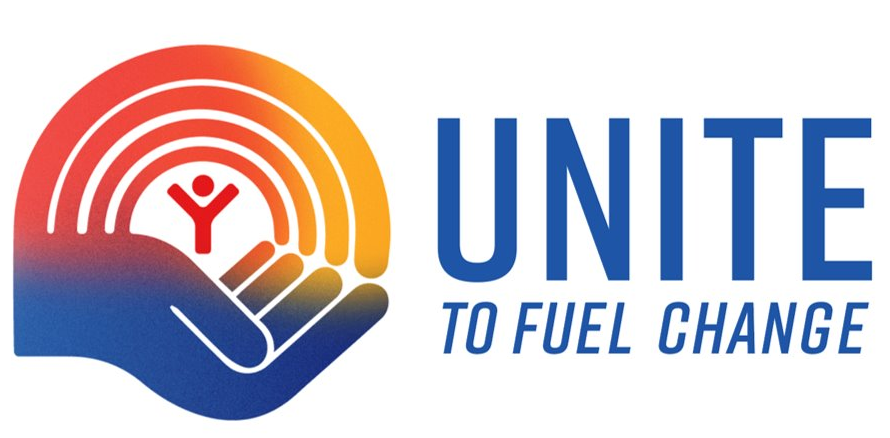 Correct!
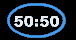 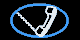 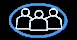 A. 40%
B. 15%
C. 25%
D. 60%
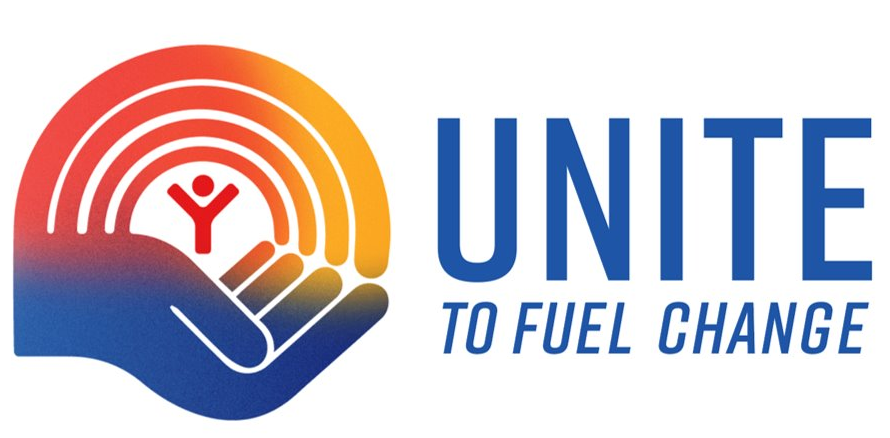 [Speaker Notes: United Way Arise Project was established to bring caring professionals together to support the lives of LGBTQ homeless youth. This nationally recognized initiative has raised over $1 million for local programs that help LGBTQ homeless youth feel safe and reach their full potential.]
Correct!
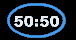 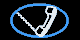 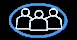 A. 3.4 million times
B. 1.2 million times
C. 2.3 million times
D. 500,000 times
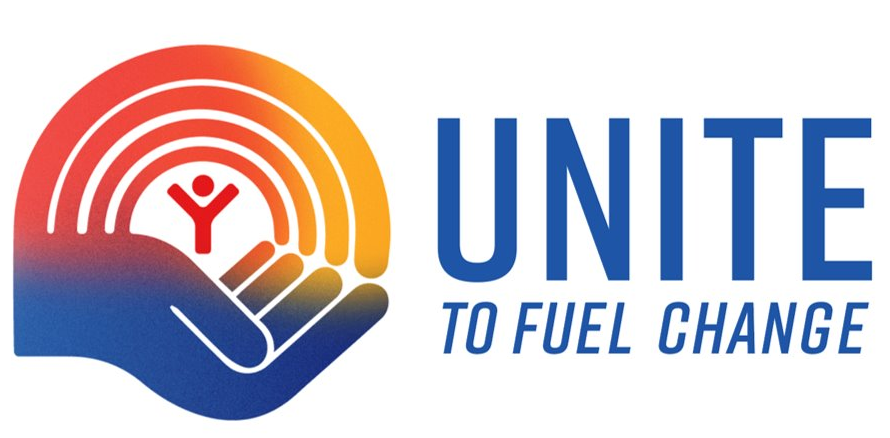 [Speaker Notes: In 2017, Minnesotans visited food shelves 3.4 million times, marking 7 years in a row of record high usage. GTCUW envisions a healthy and equitable food system where all people in our 9-county region have access to high quality, culturally relevant food. (http://www.hungersolutions.org/data-posts/food-shelves-see-record-number-of-visits-in-2017/)]
Correct!
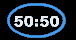 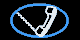 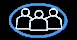 A. 2,000 children
B. 35,000 children
C. 11,000 children
D. 22,000 children
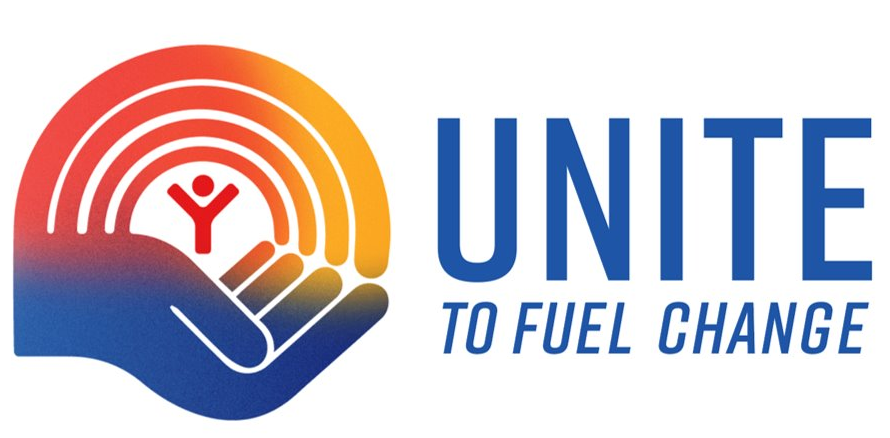 [Speaker Notes: Access to quality early childcare and education programs is an effective strategy for combating the negative impacts of poverty on children. However, childcare is often unaffordable for families of low-income. More than 35,000 children across Minnesota are unable to access quality early childcare. Every child deserves the best possible start to life, regardless of income, race, or zip code. (http://www.closegapsby5.org/)]
Correct!
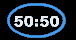 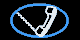 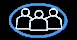 A. 14,600 volunteers
B. 50,000 volunteers
C. 36,300 volunteers
D. 92,900 volunteers
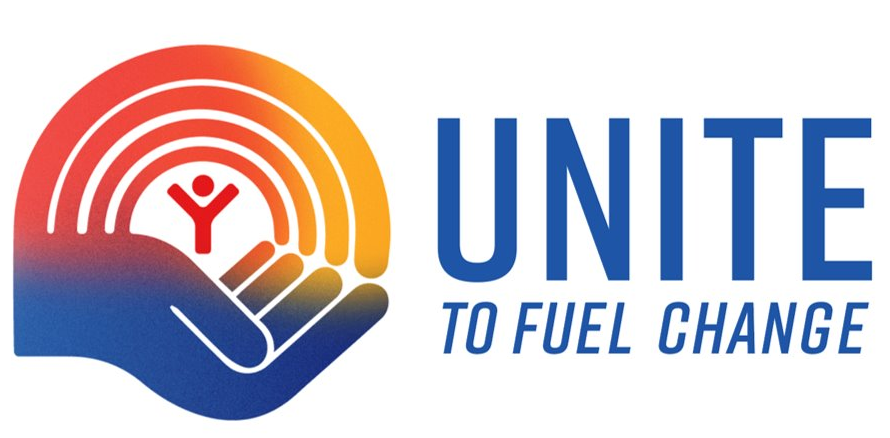 [Speaker Notes: Last year, GTCUW coordinated over 50,000 volunteers who contributed to service projects in our community.]
Correct!
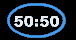 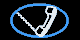 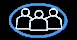 A. 400,000 jobs
B. 50,000 jobs
C. 250,000 jobs
D. 85,000 jobs
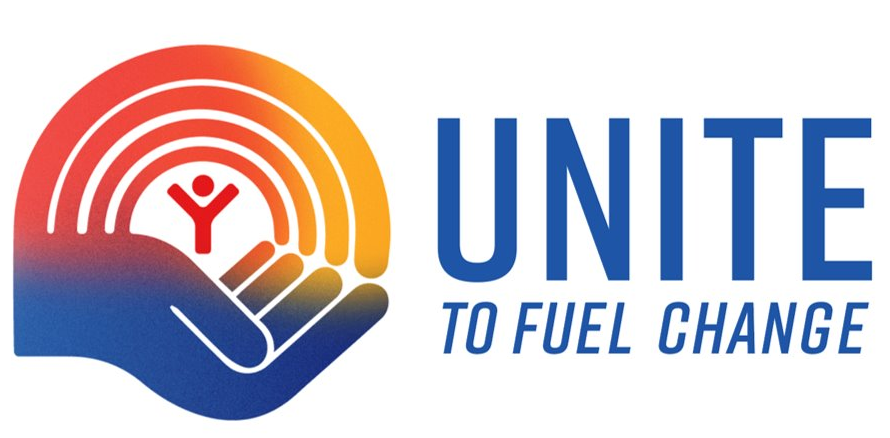 [Speaker Notes: By 2024, Minnesota is projected to have 400,000 unfilled jobs. 63% of those jobs will require at least some education beyond high school, yet there’s a wide gap in training to fill those positions. (https://www.mncompass.org/_pdfs/compass-points-2017.pdf)]
Correct!
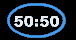 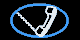 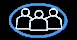 A. 1st
B. 38th
C. 24th
D. 50th
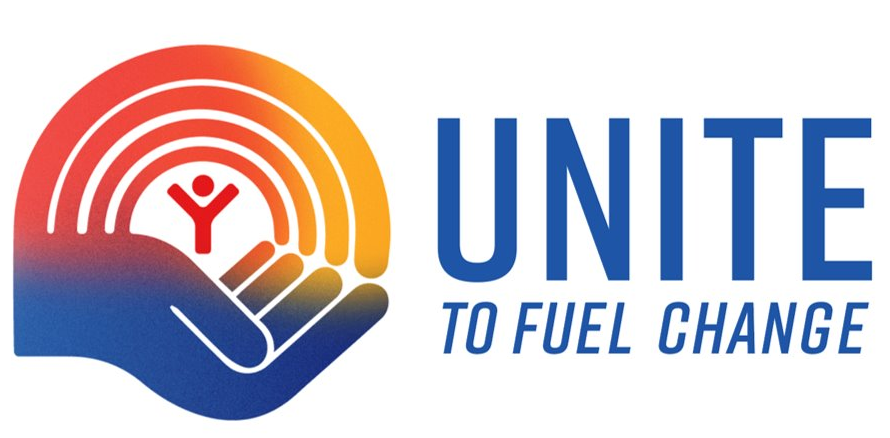 [Speaker Notes: Minnesota’s high school graduation rate has steadily increased, improving to 84% in 2018, and rates have improved across all races and ethnicities. But in a national comparison of graduation rates, Minnesota ranks in the bottom of states. While there has been gradual improvement in the education gap over the last four years, we envision a region where all youth are equipped with the knowledge, skills, mindsets and relationships to choose and direct their own future path and contribute to their communities. (https://www.mncompass.org/education/overview)]
Correct!
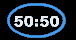 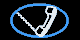 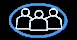 A. $5,600
B. $12,400
C. $33,400
D. $23,200
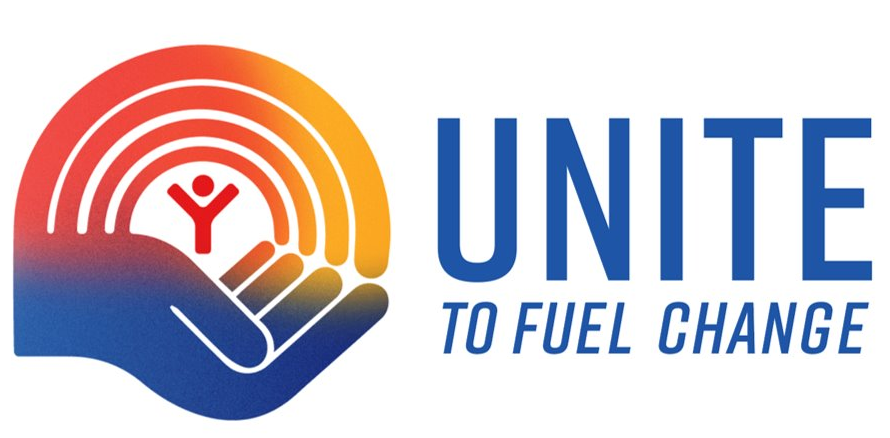 [Speaker Notes: GTCUW believes all adults deserve the opportunity to earn a family-sustaining wage and thrive, regardless of income, race, or zip code.]
Correct!
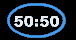 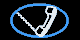 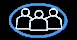 A. 16 million meals
B. 6.6 million meals
C. 12,7 million meals
D. 500,000 meals
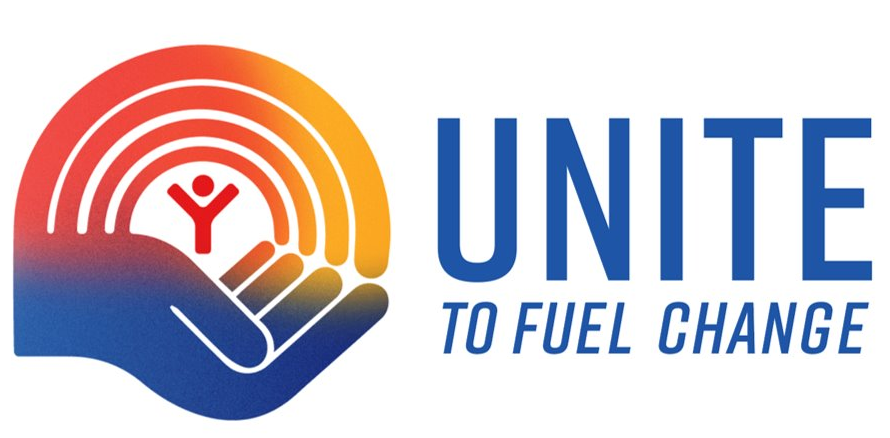 [Speaker Notes: The emergency food system fills an enormous gap in the nutritional needs of people in our state. It is made up of programs like food shelves and meal programs that support individuals, families, and community. GTCUW envisions a healthy and equitable food system where all people in our 9-county region have access to high quality, culturally relevant food.]
Correct!
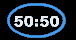 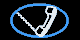 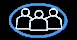 A. 1st
B. 24th
C. 88th
D. 56th
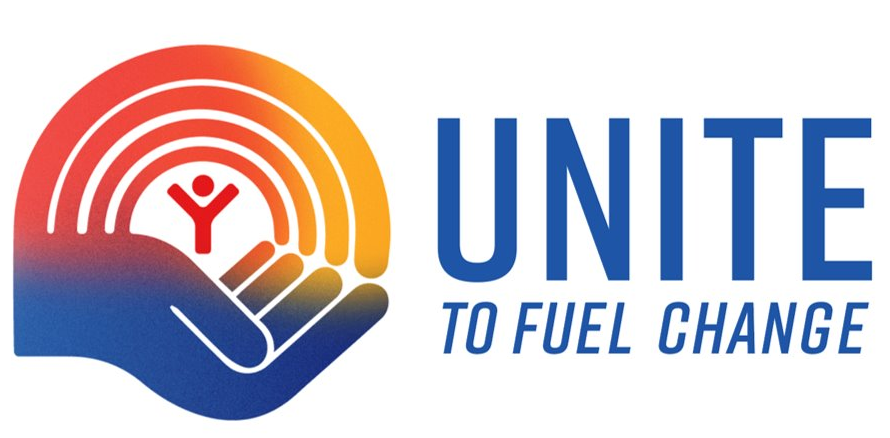 [Speaker Notes: According to a Brookings report for the 2016-17 period, Minneapolis-Saint Paul ranks among the “Worst Performing” of 100 metro areas for economic inclusion (88th) and for racial inclusion (92nd). Economic inclusion means the equality of opportunity for all members of a society to participate in the economic life of their community. GTCUW believes all adults deserve the opportunity to earn a family-sustaining wage and thrive, regardless of income, race, or zip code. (https://www.brookings.edu/research/metro-monitor-2019-inclusion-remains-elusive-amid-widespread-metro-growth-and-rising-prosperity/)]
Correct!
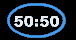 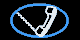 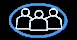 A. 1,200+ people
B. 6,700+ people
C. 3,500+ people
D. 12,400+ people
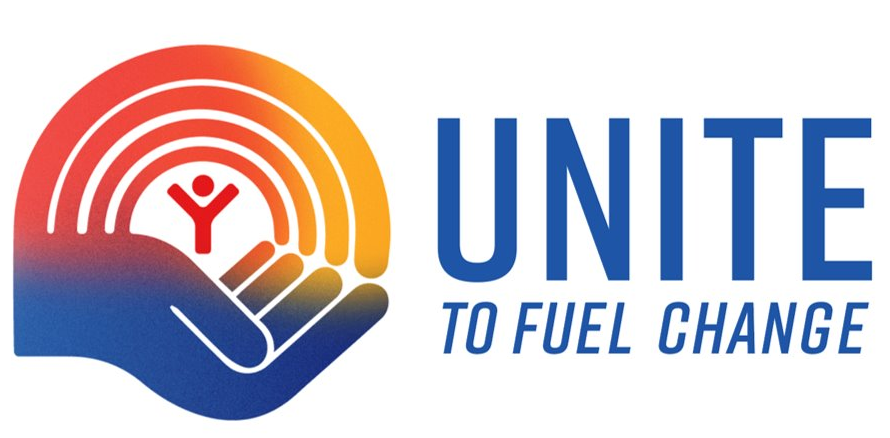 [Speaker Notes: Since 2015 this is a 9% increase in homelessness in the metro, and a 13% increase across greater Minnesota. GTCUW envisions a region in which all people have safe, affordable, and stable homes and where experiences of homelessness are rare, brief, and nonrecurring. (http://mnhomeless.org/minnesota-homeless-study/homelessness-in-minnesota.php)]
Correct!
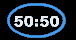 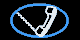 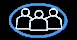 A. $23,88/ hour
B. $14.24/ hour
C. $18.92/ hour
D. $9.86/ hour
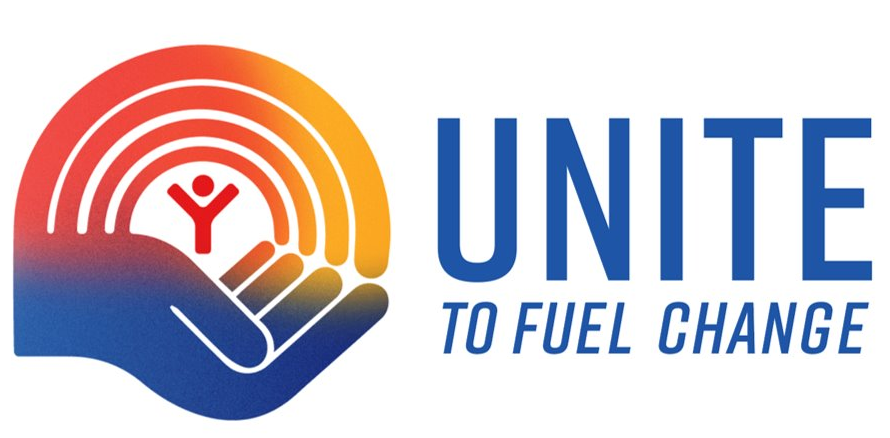 [Speaker Notes: The cost of living in the Twin Cities has outpaced wages, and as a result, many of our neighbors cannot afford basic needs. Career-focused job skills training and financial services are critical pieces to people gaining financial stability. GTCUW envisions a region where all adults have the opportunity to participate in the workforce and advance toward family-sustaining wages. (https://mn.gov/deed/data/data-tools/col/)]
Correct!
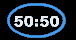 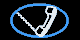 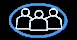 A. 85,760 referrals
B. 124,850 referrals
C. 459,793 referrals
D. 210,120 referrals
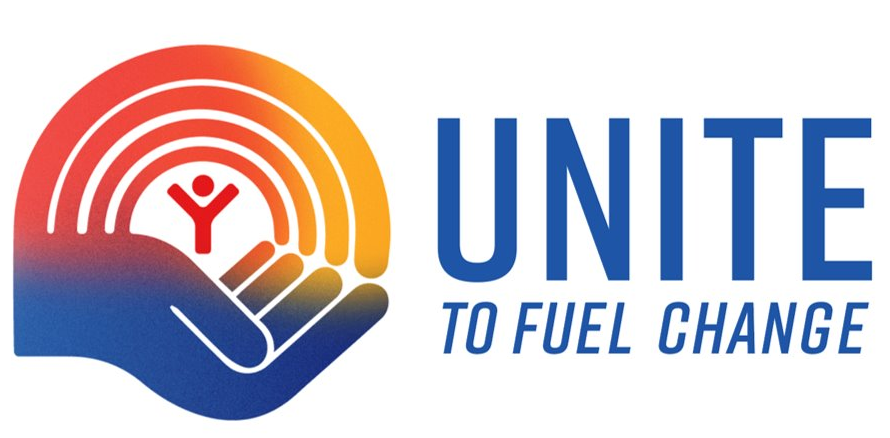 [Speaker Notes: 211 is a free and confidential service that connects people in need to resources such as housing, food, and more – available 24 hours a day, seven days a week. You can contact 2-1-1 by phone, text or web chat.]
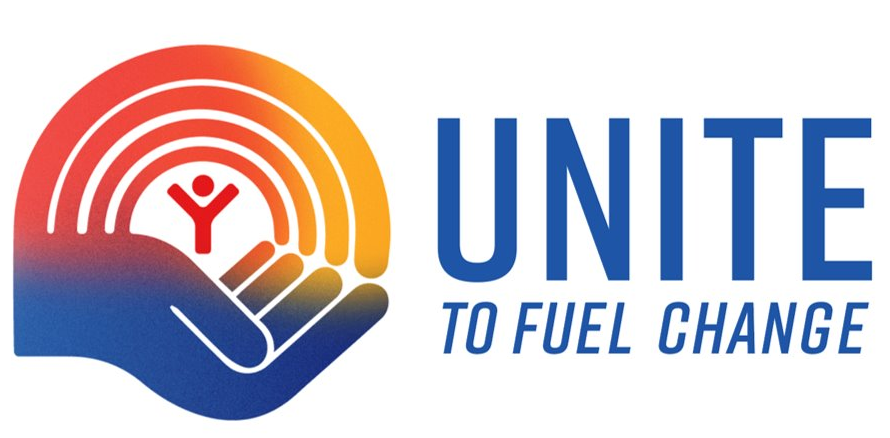 50-50 
Lifeline Slides
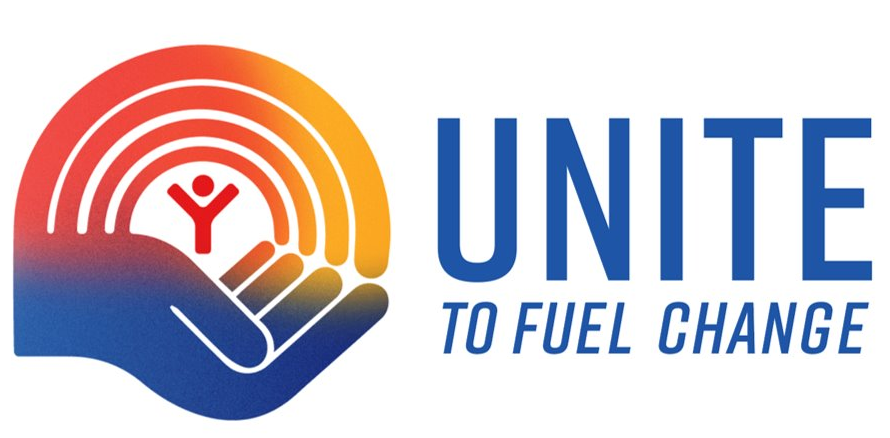 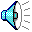 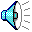 When was United Way founded?
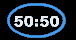 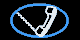 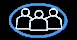 A.
B.
C. 1906
D. 1887
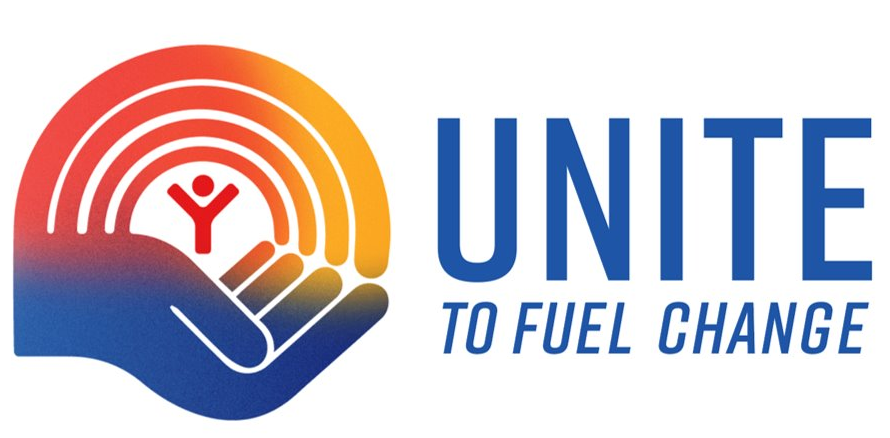 [Speaker Notes: We’ve been working with the community for over 100 years, and we’re committed to supporting the community for the next 100 years.]
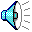 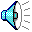 80% of a child’s brain development occurs by what age?
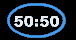 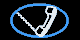 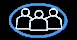 A.
B. Age 5
C. Age 3
D.
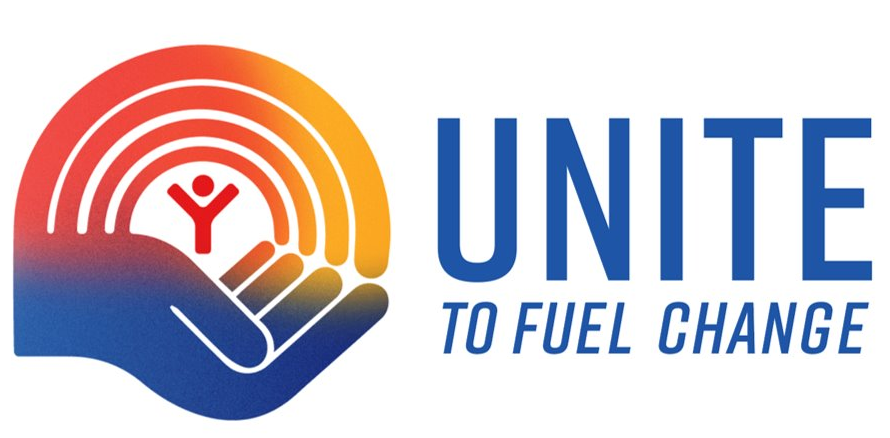 [Speaker Notes: 80% of brain development occurs by age 3, and during these critical years, many of poverty’s challenges can inhibit young children’s development and educational success. GTCUW envisions that parents and children in our region enter kindergarten ready to learn and thrive. (http://www.urbanchildinstitute.org/why-0-3/baby-and-brain)]
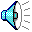 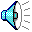 In 2019, GTCUW touched the lives of how many people in our community?
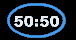 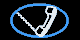 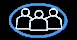 A.
B. 250,000 lives
C.
D. 500,000 lives
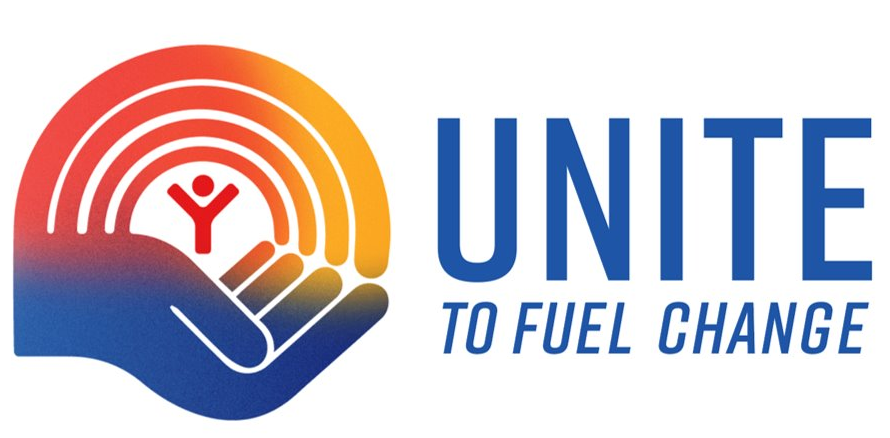 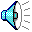 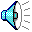 What percentage of young people experiencing homelessness identify as LGBTQ?
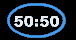 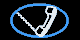 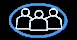 A. 40%
B.
C. 25%
D.
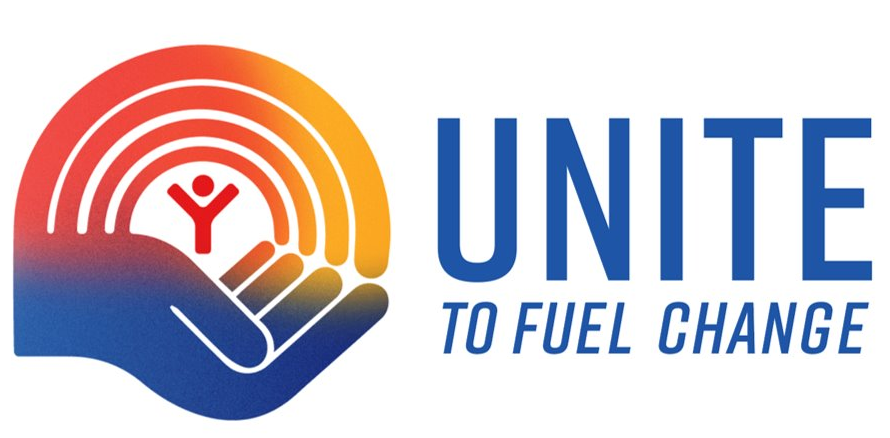 [Speaker Notes: United Way Arise Project was established to bring caring professionals together to support the lives of LGBTQ homeless youth. This nationally recognized initiative has raised over $1 million for local programs that help LGBTQ homeless youth feel safe and reach their full potential.]
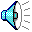 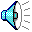 In 2017, Minnesotans visited food shelves how many times?
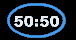 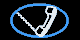 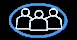 A. 3.4 million times
B.
C.
D. 500,000 times
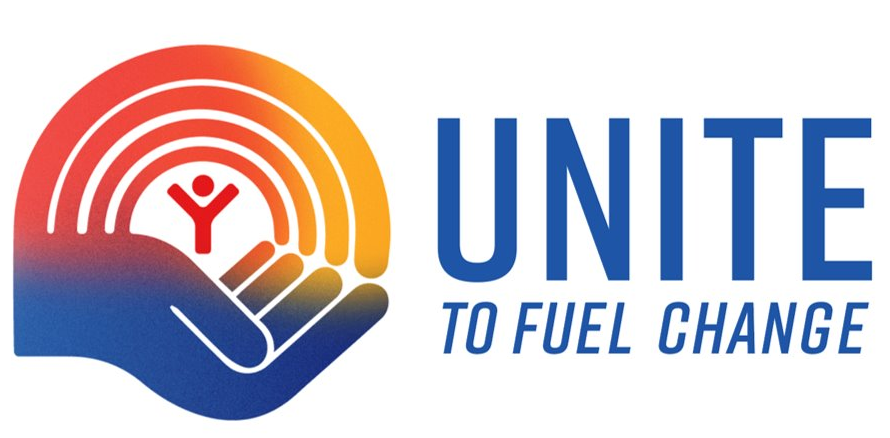 [Speaker Notes: In 2017, Minnesotans visited food shelves 3.4 million times, marking 7 years in a row of record high usage. GTCUW envisions a healthy and equitable food system where all people in our 9-county region have access to high quality, culturally relevant food. (http://www.hungersolutions.org/data-posts/food-shelves-see-record-number-of-visits-in-2017/)]
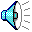 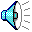 Across Minnesota, how many children are unable to access quality early childcare education?
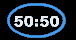 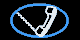 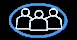 A.
B. 35,000 children
C. 11,000 children
D.
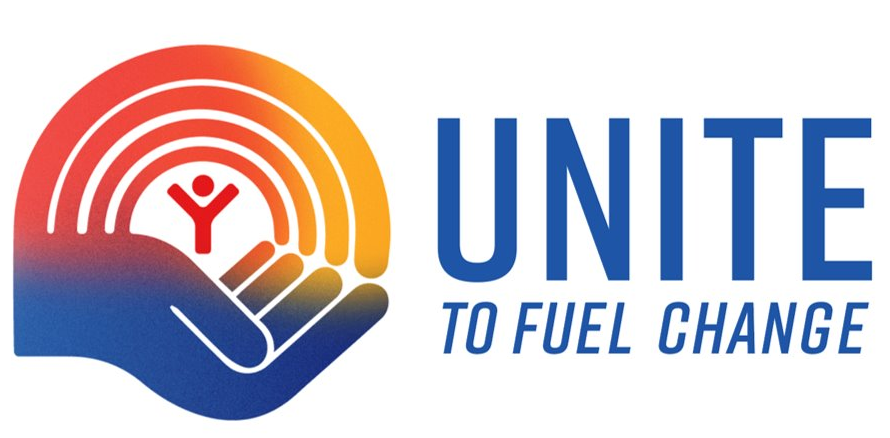 [Speaker Notes: Access to quality early childcare and education programs is an effective strategy for combating the negative impacts of poverty on children. However, childcare is often unaffordable for families of low-income. More than 35,000 children across Minnesota are unable to access quality early childcare. Every child deserves the best possible start to life, regardless of income, race, or zip code. (http://www.closegapsby5.org/)]
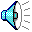 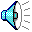 In 2019, GTCUW engaged and coordinated how many volunteers?
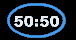 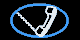 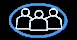 A. 14,600 volunteers
B. 50,000 volunteers
C.
D.
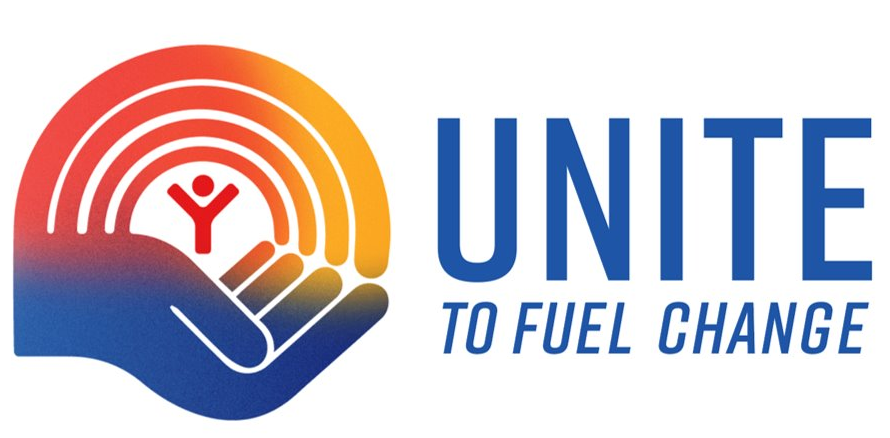 [Speaker Notes: Last year, GTCUW coordinated over 50,000 volunteers who contributed to service projects in our community.]
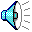 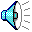 How many unfilled jobs is Minnesota projected to have by 2024?
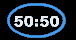 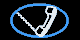 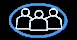 A. 400,000 jobs
B.
C. 250,000 jobs
D.
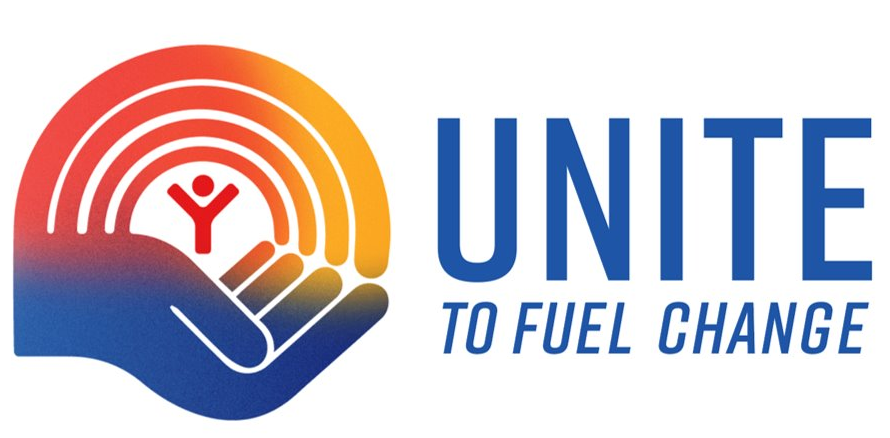 [Speaker Notes: By 2024, Minnesota is projected to have 400,000 unfilled jobs. 63% of those jobs will require at least some education beyond high school, yet there’s a wide gap in training to fill those positions. (https://www.mncompass.org/_pdfs/compass-points-2017.pdf)]
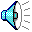 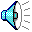 Where does Minnesota rank in the nation for on-time graduation of African American and Latino students?
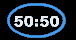 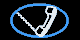 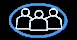 A.
B.
C. 24th
D. 50th
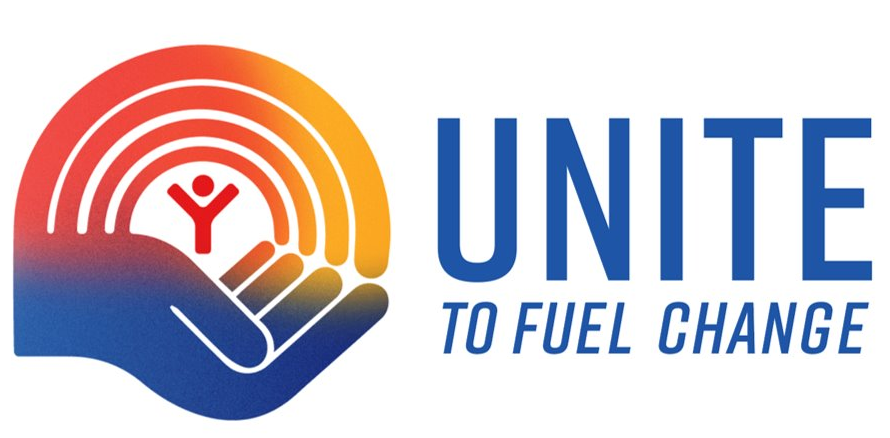 [Speaker Notes: Minnesota’s high school graduation rate has steadily increased, improving to 84% in 2018, and rates have improved across all races and ethnicities. But in a national comparison of graduation rates, Minnesota ranks in the bottom of states. While there has been gradual improvement in the education gap over the last four years, we envision a region where all youth are equipped with the knowledge, skills, mindsets and relationships to choose and direct their own future path and contribute to their communities. (https://www.mncompass.org/education/overview)]
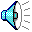 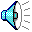 Educational disparities for youth translate into income disparities for adults. What is the annual wage gap between people of color and their white neighbors?
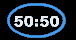 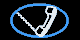 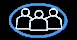 A.
B. $12,400
C. $33,400
D.
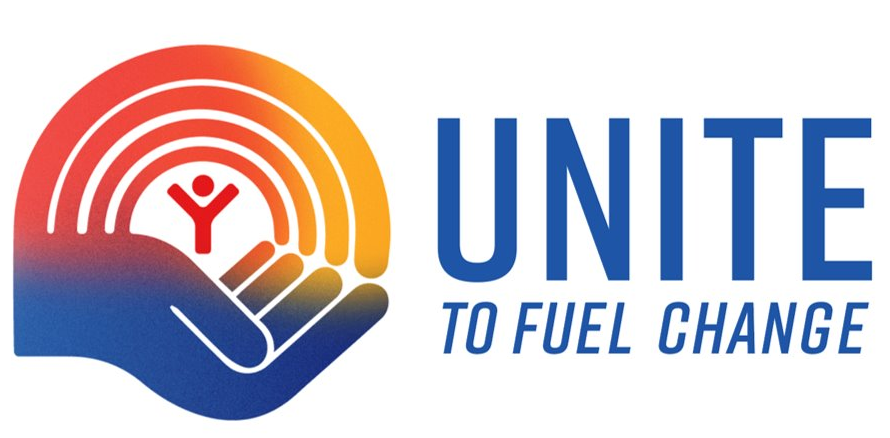 [Speaker Notes: GTCUW believes all adults deserve the opportunity to earn a family-sustaining wage and thrive, regardless of income, race, or zip code.]
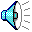 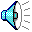 In 2019, GTCUW nonprofit partners served how many meals?
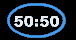 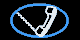 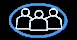 A. 16 million meals
B.
C. 12.7 million meals
D.
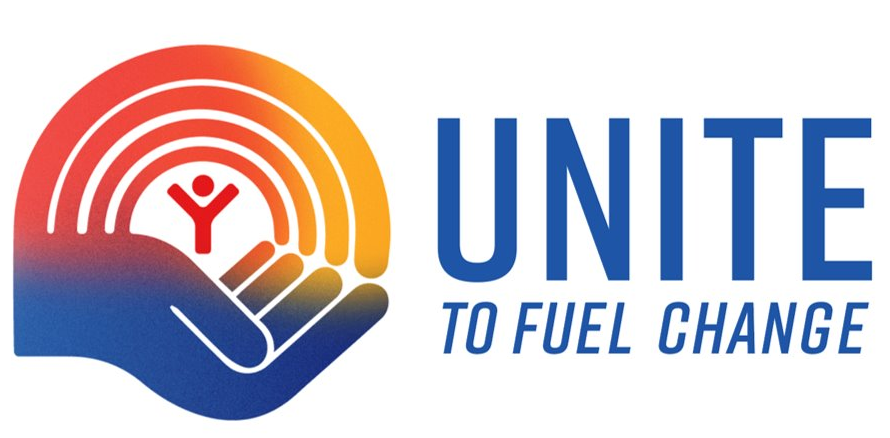 [Speaker Notes: The emergency food system fills an enormous gap in the nutritional needs of people in our state. It is made up of programs like food shelves and meal programs that support individuals, families, and community. GTCUW envisions a healthy and equitable food system where all people in our 9-county region have access to high quality, culturally relevant food.]
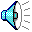 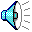 Out of the 100 largest cities in America, where does the Minneapolis-St. Paul region rank for economic inclusion?
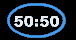 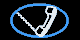 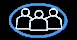 A.
B.
C. 88th
D. 56th
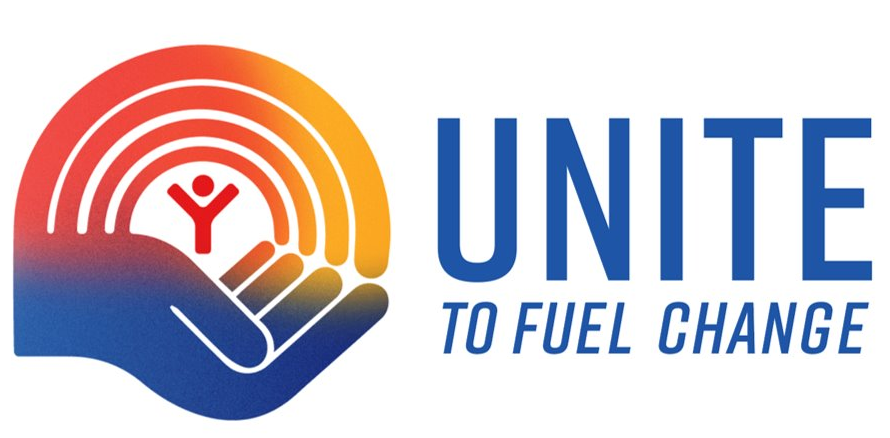 [Speaker Notes: According to a Brookings report for the 2016-17 period, Minneapolis-Saint Paul ranks among the “Worst Performing” of 100 metro areas for economic inclusion (88th) and for racial inclusion (92nd). Economic inclusion means the equality of opportunity for all members of a society to participate in the economic life of their community. GTCUW believes all adults deserve the opportunity to earn a family-sustaining wage and thrive, regardless of income, race, or zip code. (https://www.brookings.edu/research/metro-monitor-2019-inclusion-remains-elusive-amid-widespread-metro-growth-and-rising-prosperity/)]
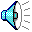 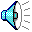 On any given night, how many people experience homelessness in the Twin Cities?
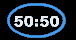 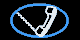 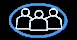 A.
B. 6,700+ people
C. 3,500+ people
D.
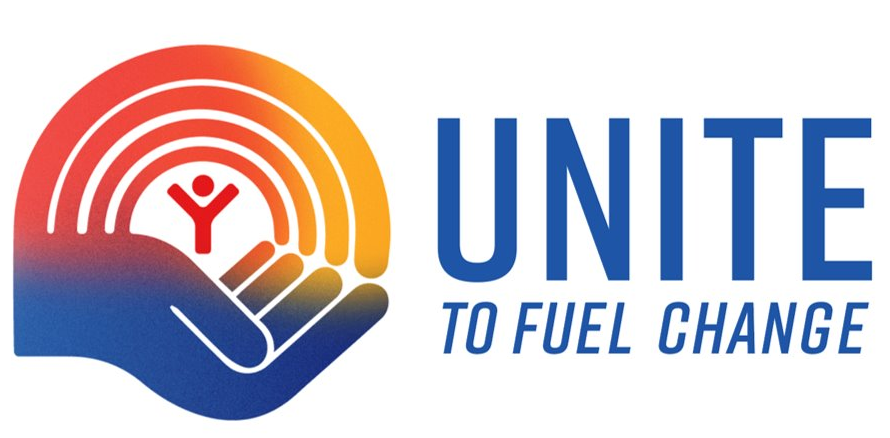 [Speaker Notes: Since 2015 this is a 9% increase in homelessness in the metro, and a 13% increase across greater Minnesota. GTCUW envisions a region in which all people have safe, affordable, and stable homes and where experiences of homelessness are rare, brief, and nonrecurring. (http://mnhomeless.org/minnesota-homeless-study/homelessness-in-minnesota.php)]
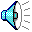 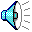 For a family of four with both parents working full time, each adult must earn how much per hour to meet their basic needs in the Twin Cities?
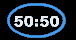 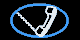 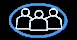 A. $23.88/ hour
B.
C. $18.92/ hour
D.
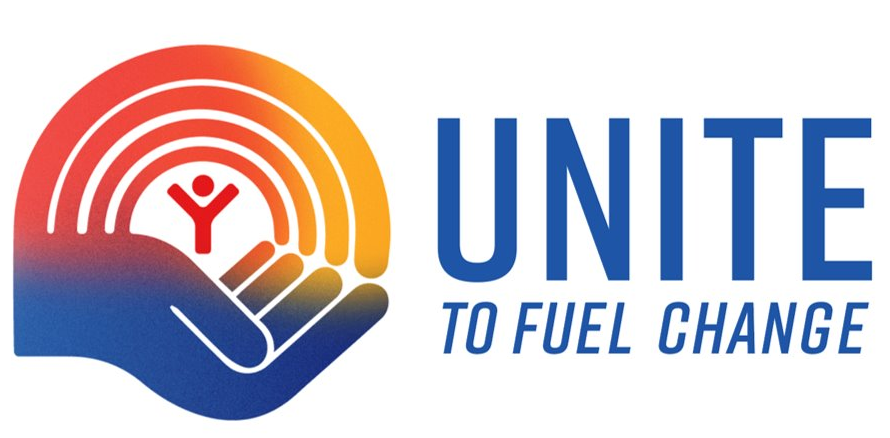 [Speaker Notes: The cost of living in the Twin Cities has outpaced wages, and as a result, many of our neighbors cannot afford basic needs. Career-focused job skills training and financial services are critical pieces to people gaining financial stability. GTCUW envisions a region where all adults have the opportunity to participate in the workforce and advance toward family-sustaining wages. (https://mn.gov/deed/data/data-tools/col/)]
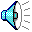 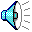 The United Way 2-1-1 referral line helped connect how many Minnesotans to referrals last year?
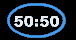 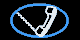 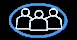 A.
B. 124,850 referrals
C. 459,793 referrals
D.
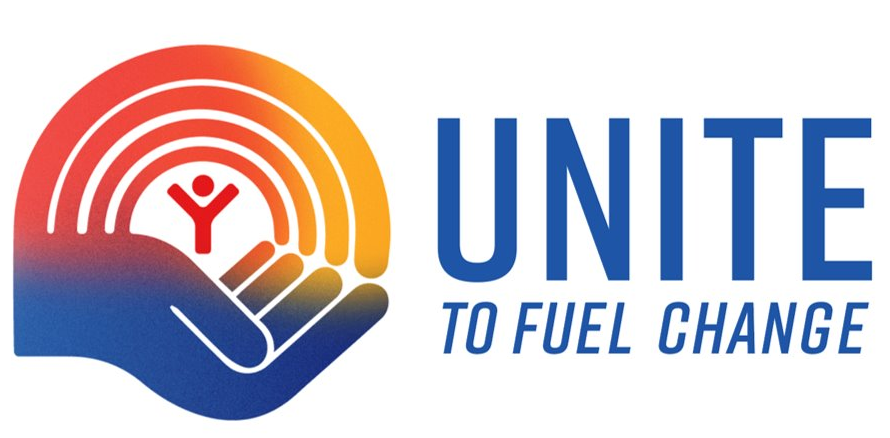 [Speaker Notes: 211 is a free and confidential service that connects people in need to resources such as housing, food, and more – available 24 hours a day, seven days a week. You can contact 2-1-1 by phone, text or web chat.]
$100
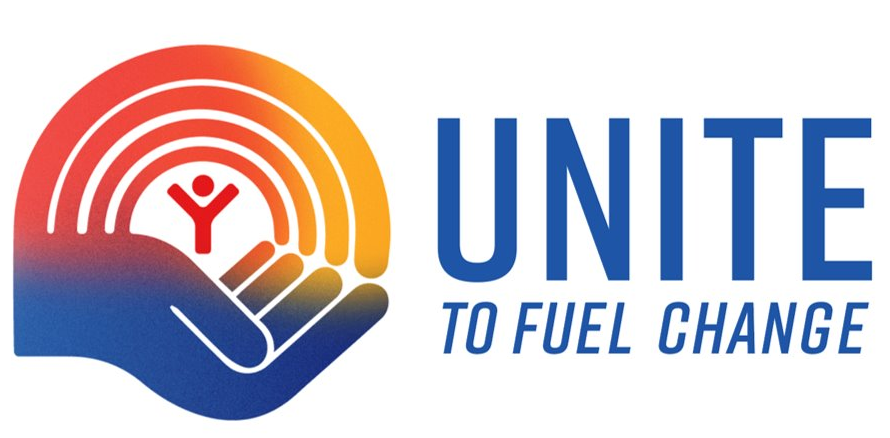 $200
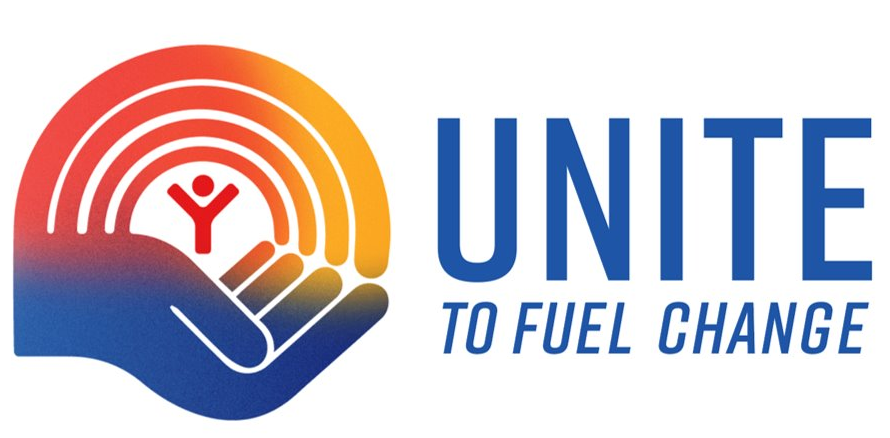 $300
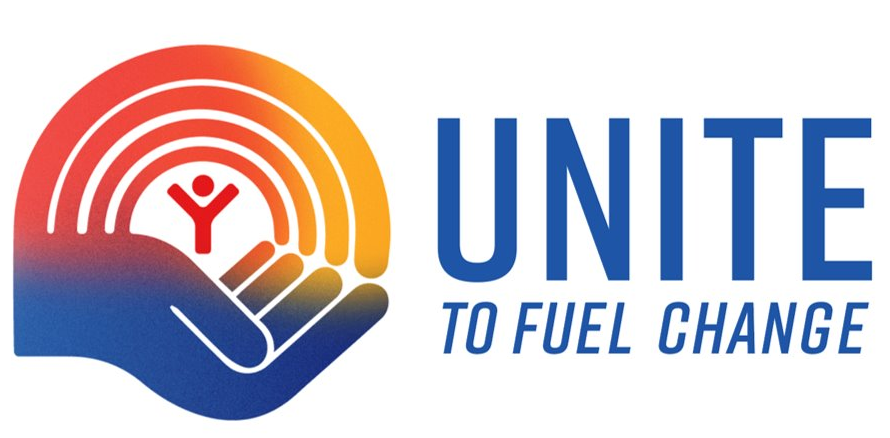 $500
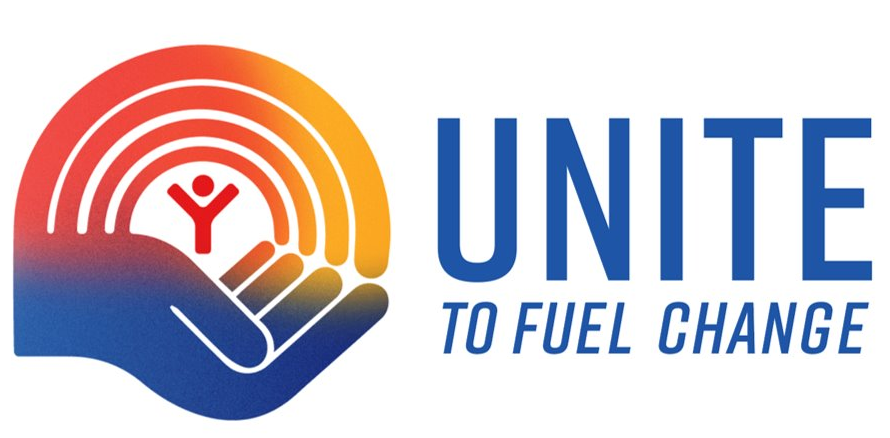 $1,000
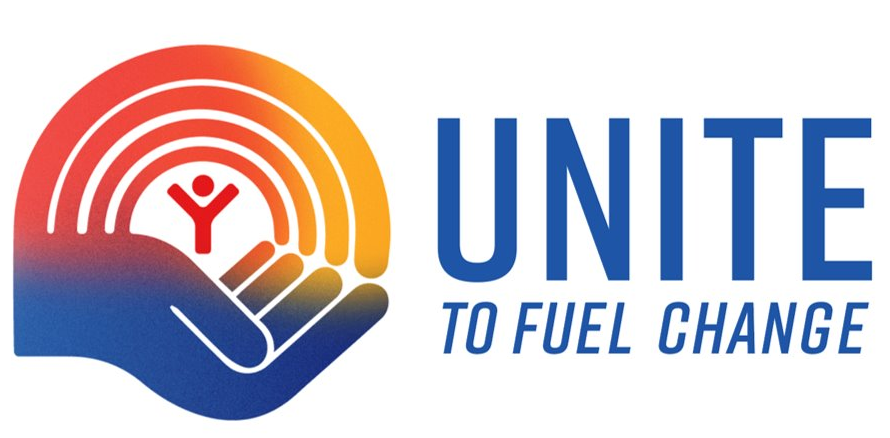 $2,000
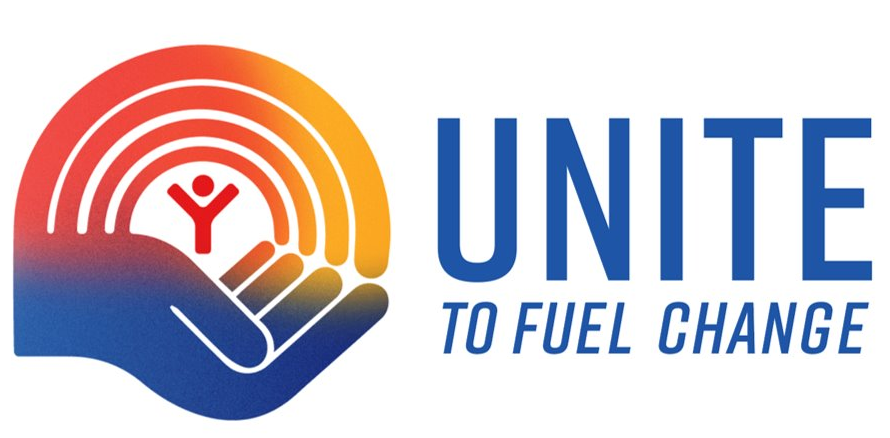 $4,000
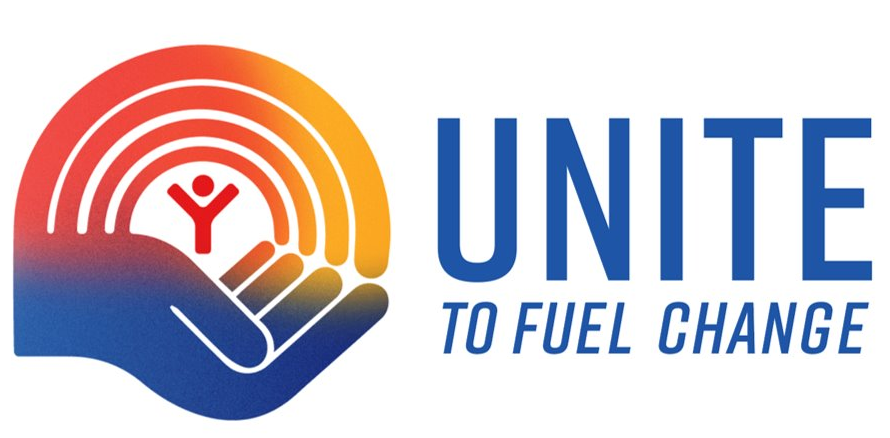 $8,000
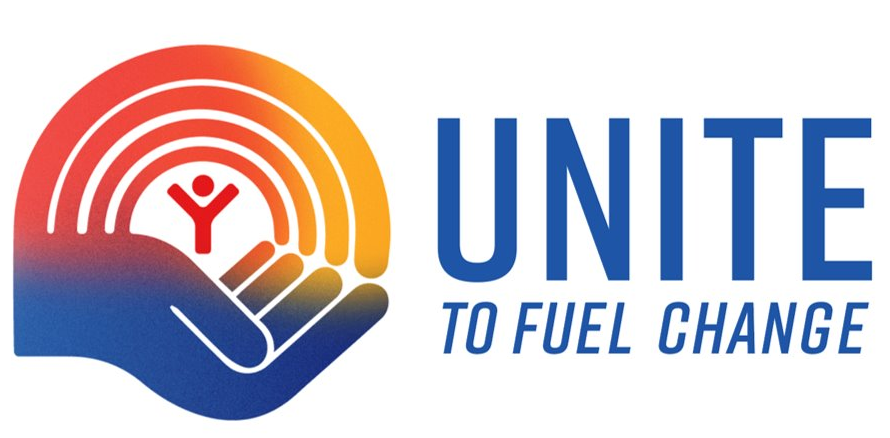 $16,000
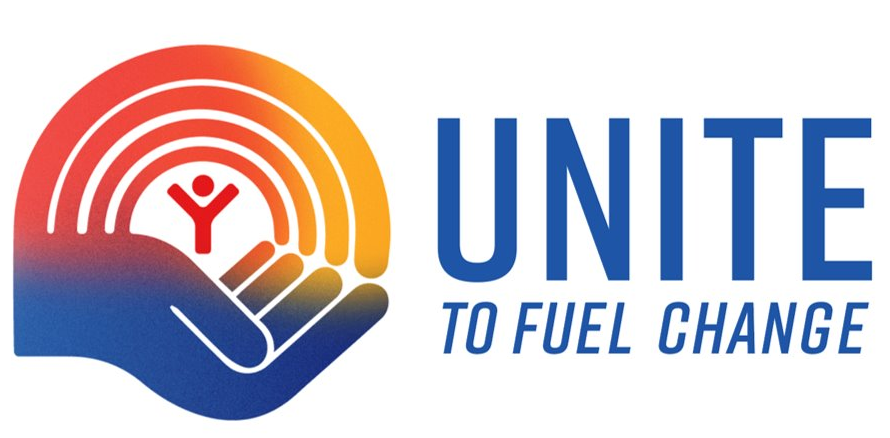 $32,000
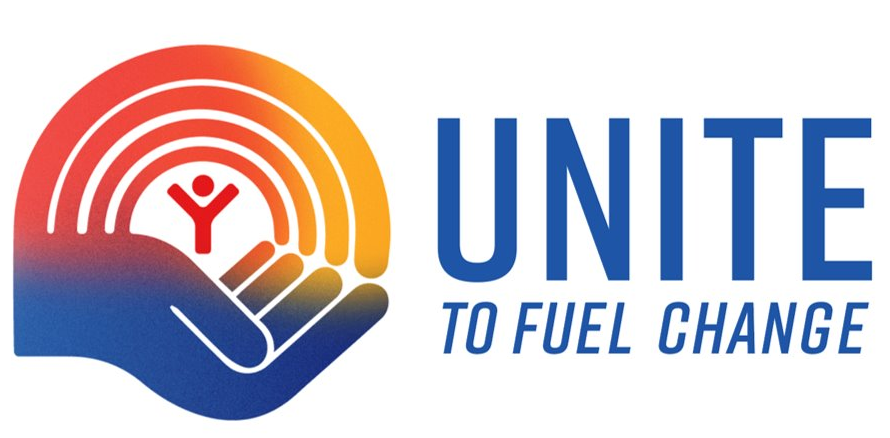 $64,000
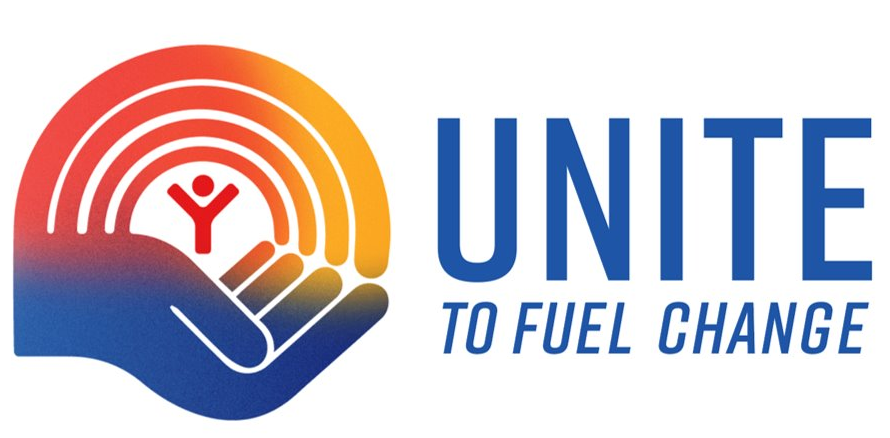 $125,000
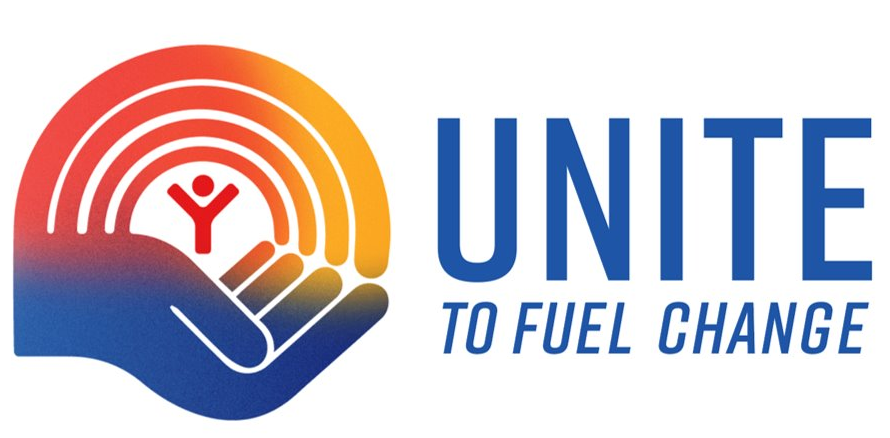 $250,000
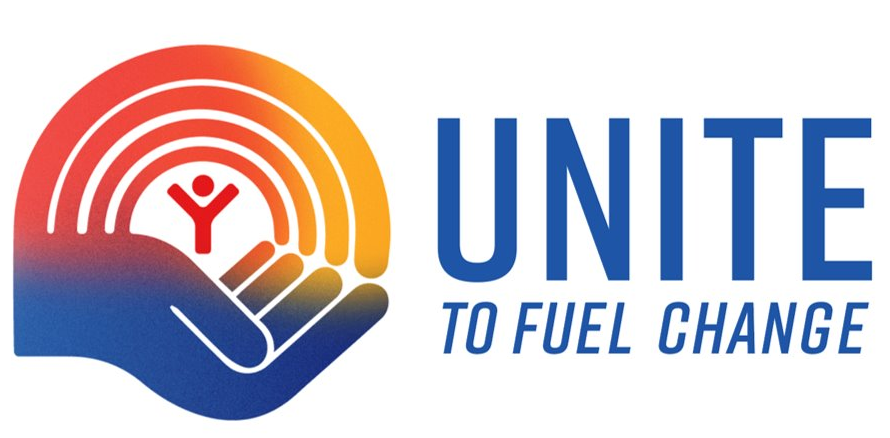 $500,000
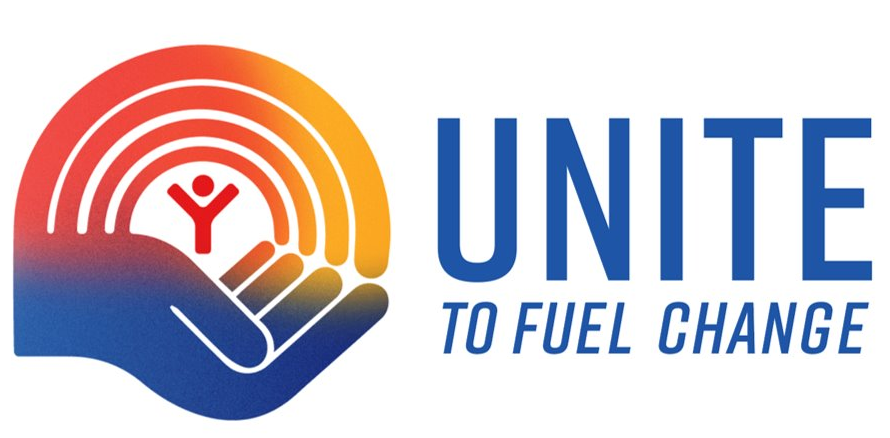 $1 MILLION
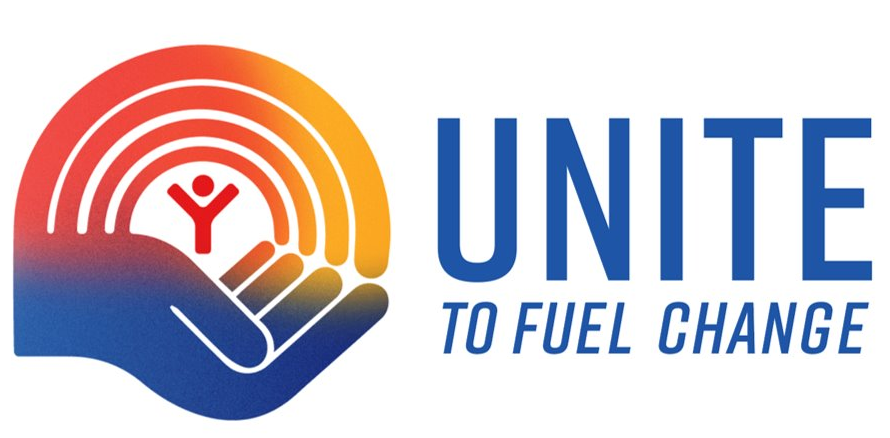 29
28
27
26
25
24
23
22
21
20
19
18
17
16
15
14
13
12
11
10
9
8
7
6
5
4
3
2
1
0
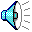 30
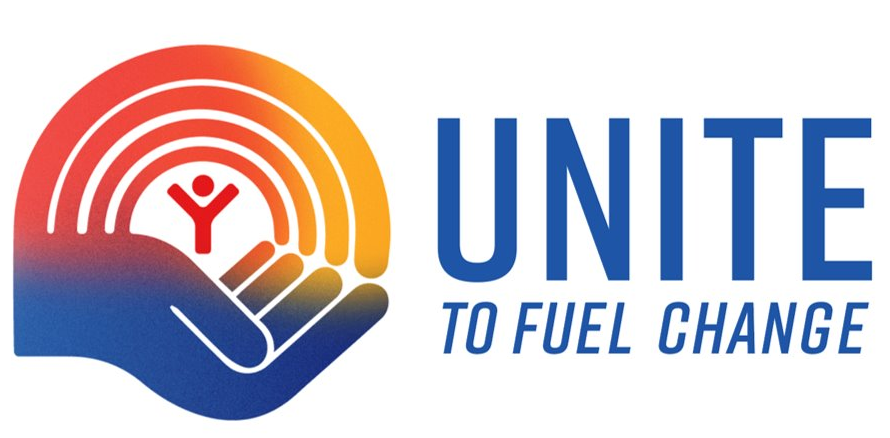 “Who Wants To Be A Millionaire”
Powerpoint (Advanced) Template


Designed and Created by
Jeff White
jcteacher@yahoo.com


Copyright © 2000

Version 2.1 - Last updated 20 June, 2001


The graphics and sounds used in this template are recorded from the television show “Who Wants To Be A Millionaire,” and were obtained from both the
 ABC “WWTBAM” website and the
 ITV “WWTBAM” website. 
ABC is the American Broadcasting Corporation;
 ITV is the Channel 3 (UK) broadcasting company.


Visit http://www.geocities.com/jcteacher/tech/ for updated versions!
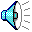 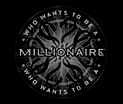 Setting up Game
Use the Edit menu and Replace… to insert questions and answers. In the Find box, type in “Question X” (where X is the question number, 1 through 15). In the Replace box, type in the question. Then, enter “Answer X-1” and the first answer, “Answer X-2” and the second answer, etc. (Capitalize as indicated.)
To set up the 50-50 Lifeline slides (Slides 37-51):
1. Select the first answer to be eliminated by clicking on the text of the answer.  Select the text and delete it. (This should leave a blank hexagon.)
2.Repeat with the second eliminated answer, and then repeat with each further slide.
To set up the Answer slides (Slides 21-35):
1. Select the hexagon behind the correct answer by right-clicking on the hexagon. (Click above or below the answer text to avoid selecting the text instead. Once selected, the hexagon should have a rectangular border around it.) Select Format Autoshape; choose the Colors and Lines tab, choose the Fill color and change its color to light green. (The green should be provided in the bottom row of colors.)
2. Repeat with each further slide.
Slides 52-66 are the Money Won slides.
On the title screen, the finger icon will link to a Fastest Finger slide, if you would like to use it. To set up the Fastest Finger slide (Slide 70), fill in the Fastest Finger question, and the four answers. On the answer slide (Slide 71), replace each orange question mark with the letter of the appropriate answer in order, starting at the top. Fill in the answer corresponding to each letter accordingly. Clicking on the ? icon on Slide 70 will go to the answer slide; clicking on the house icon will link to the main game board.
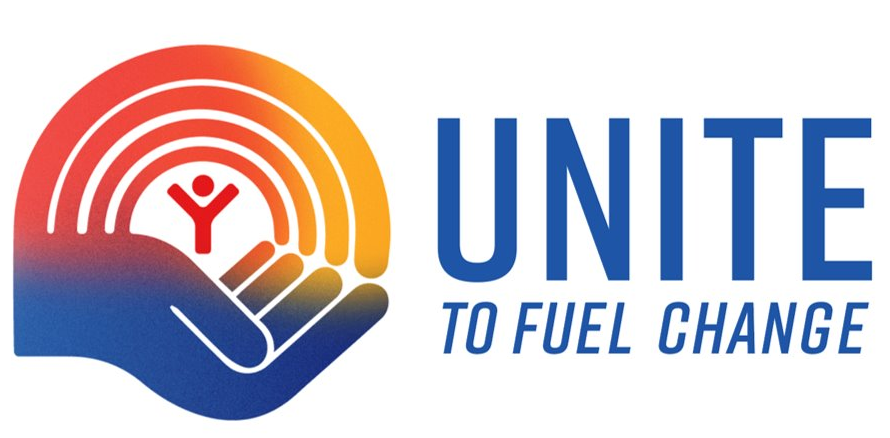 USAGE NOTE: the Fastest Finger question slide includes the music for Fastest Finger; this music is 25 seconds long. Use the music as a timer; when the music ends, go to the answer slide.